Post Processing Effektek
Rendering pipeline
Post processing pipeline
3D pipeline
Depth buffer
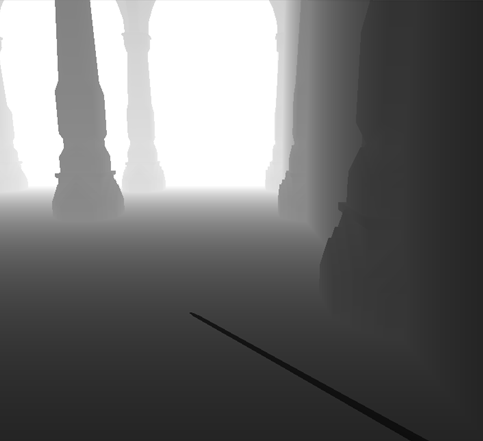 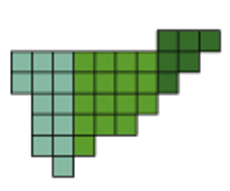 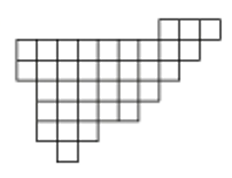 Vertex shader
Geometry shader
Rasterization
Fragment shader
Compositing
Color buffer
Image processing
Color buffer
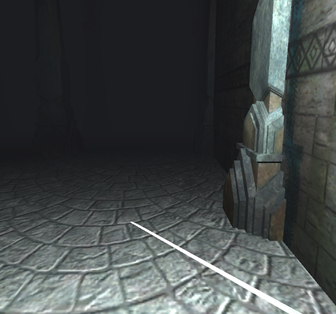 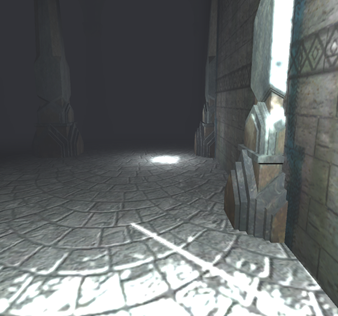 Normal buffer
Objektumtér vs Képtér
Objektumtér:
Az objektumok anyagtulajdonságait adjuk meg
Fény-felület kölcsönhatás, stilizált megvilágítás (toon-shading) stb.
A teljes színtér adat rendelkezésre áll (geometria, materialok stb.)
Az egyes objektumok stílusa eltérhet
Unity: különböző materialok hozzárendelése az egyes objektumokhoz
A teljes színtér stílusának megváltoztatása elég időigényes is lehet
Objektumtér vs Képtér
Képtér
A kamera renderelése stilizált
Úgy is felfoghatjuk, mintha egy stilizált kamerán/lencsén keresztül néznénk a jelenetet
Az objektumok stílusa koherens
Objektumonként eltérhet, de a megvalósítás bonyolultabb mint objektumtérben
Nagyon egyszerű lecserélni a jelenet stílusát
Unity: cseréljük le a fő kamera post processing effektjét (néhány másodperc)
Limitált információ a jelenet geometriájáról és anyagtulajdonságokról
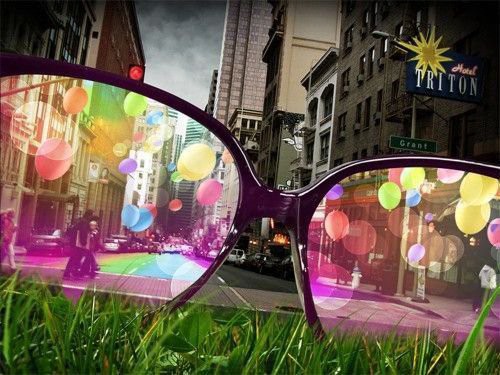 https://medium.com/@keshadeveloper/looking-at-the-world-through-colorful-
glasses-115784f8e9b0
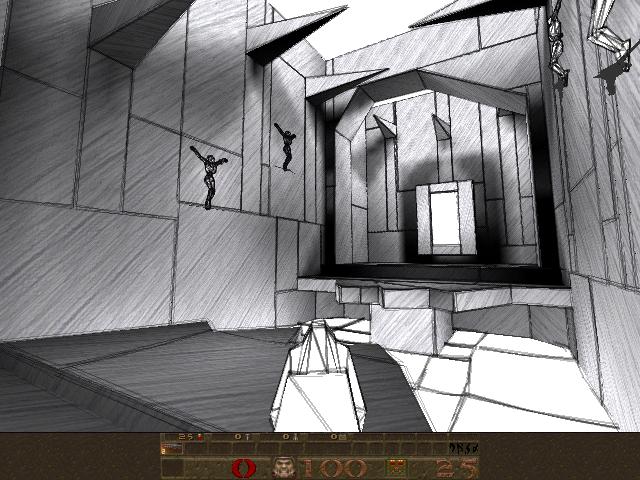 http://research.cs.wisc.edu/graphics/Gallery/NPRQuake/
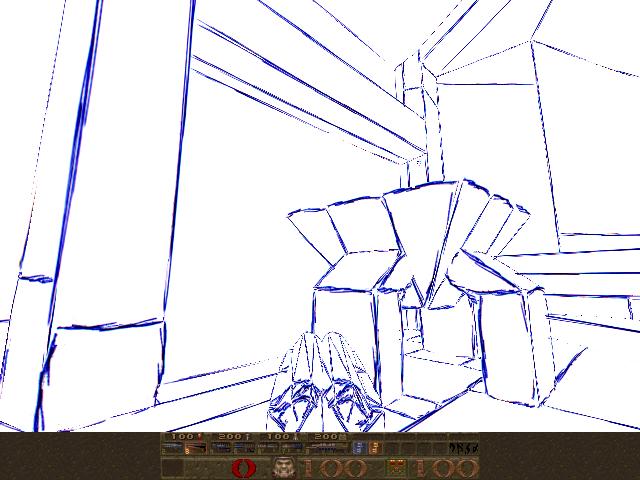 http://research.cs.wisc.edu/graphics/Gallery/NPRQuake/
Post processing játékmotorokban
Első lépés: rendereljük ki a jelenetet a hagyományos módon
Renderelés textúrába  alkalmazhatunk rá képfeldolgozási algoritmusokat
3D pipeline
Post processing pipeline
Depth buffer
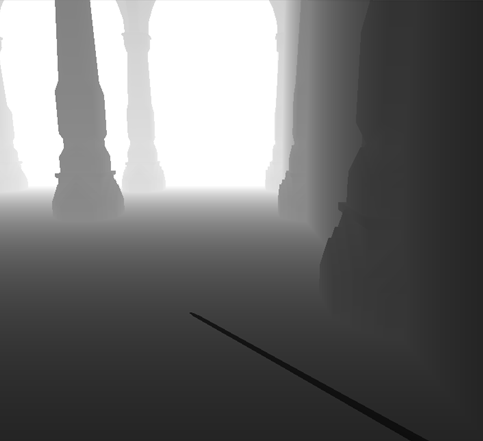 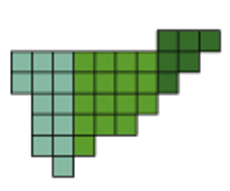 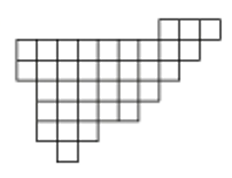 Vertex shader
Geometry shader
Rasterization
Fragment shader
Compositing
Image processing
Color buffer
Color buffer
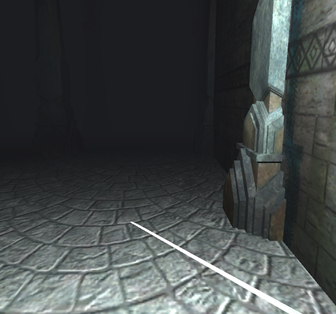 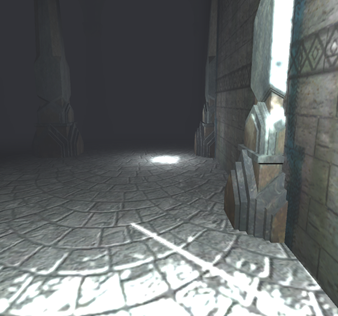 Normal buffer
Post processing játékmotorokban
Második lépés: a 3D pipeline konfigurációja úgy, hogy az első lépés eredményén képfeldolgozást hajtson végre
3D pipeline
Post processing pipeline
Depth buffer
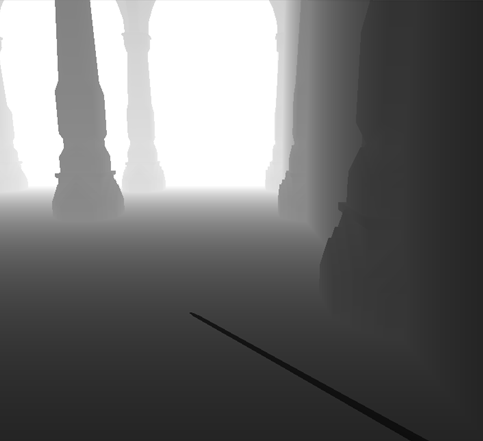 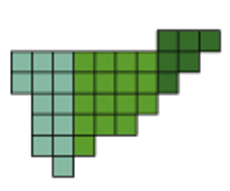 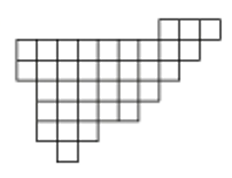 Vertex shader
Geometry shader
Rasterization
Fragment shader
Compositing
Image processing
Color buffer
Color buffer
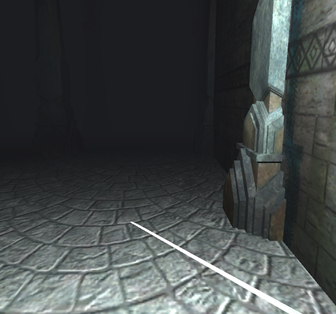 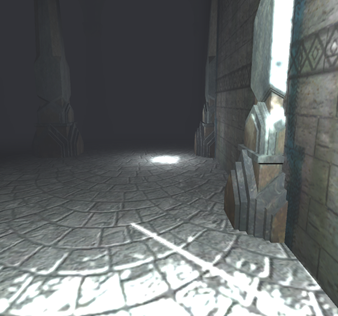 Normal buffer
Képfeldolgozás a grafikus csővezetékben
3D pipeline bemenet: meshek és a materiálok
A vertex shader transzformálja a geometriát, a fragment shader számolja az árnyalást
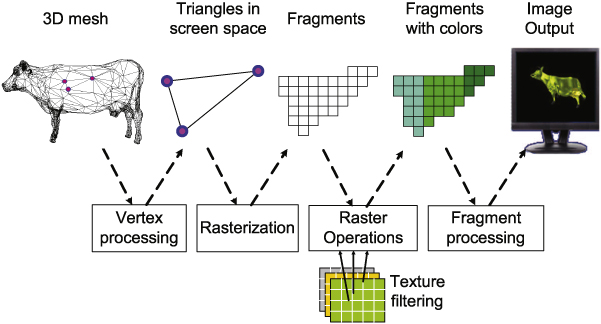 Képfeldolgozás a grafikus csővezetékben
2D pipeline a 3D pipeline-ban implementálva
Bemenet: teljes képernyőt lefedő négyszög, triviális (pass-through, identitás) vertex shader
Képfeldolgozás a fragmens shaderben
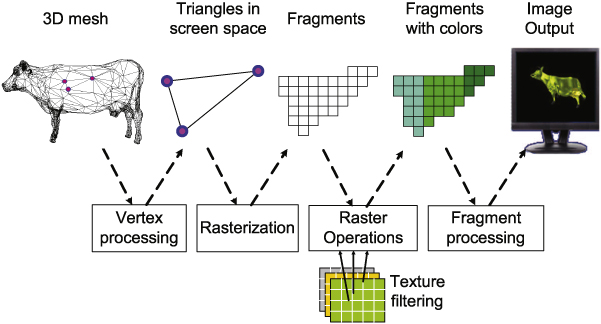 Full-screen quad (háromszög/négyszög ami lefedi a teljes képernyőt)
Pass-through
Fullscreen-quad
Két háromszög, normalizált eszközkoordinátarendszerben megadva (NDC)
NDC: X és Y, azaz a vízszintes és függőleges képernyő irányok [-1,1] között
Vertex shader továbbadja a vertex koordinátákat, nincs szükség transzformációra
Textúrakoordináták lefedik a [0,1] tartományt
Vertex = (-1,1)
uv = (0,1)
Vertex = (1,1)
uv = (1,1)
v2f vert(appdata v)
{
   v2f o;
   o.vertex = v.vertex;
   o.uv = v.uv;
   return o;
}
Háromszög 1
Vertex = (-1,-1)
uv = (0,0)
Vertex = (1,-1)
uv = (1,0)
Háromszög 2
Képernyő origó
Képfeldolgozás a grafikus csővezetékben
2D pipeline a 3D pipeline-ban implementálva
Bemenet: teljes képernyőt lefedő négyszög, triviális (pass-through, identitás) vertex shader
Képfeldolgozás a fragmens shaderben
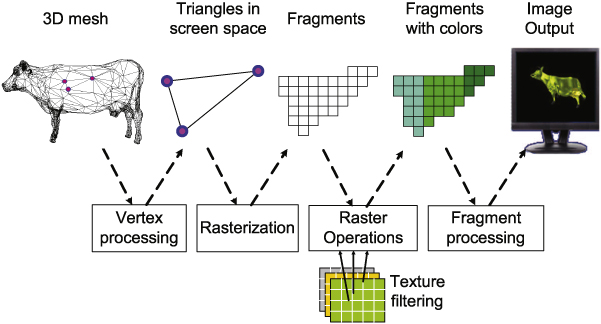 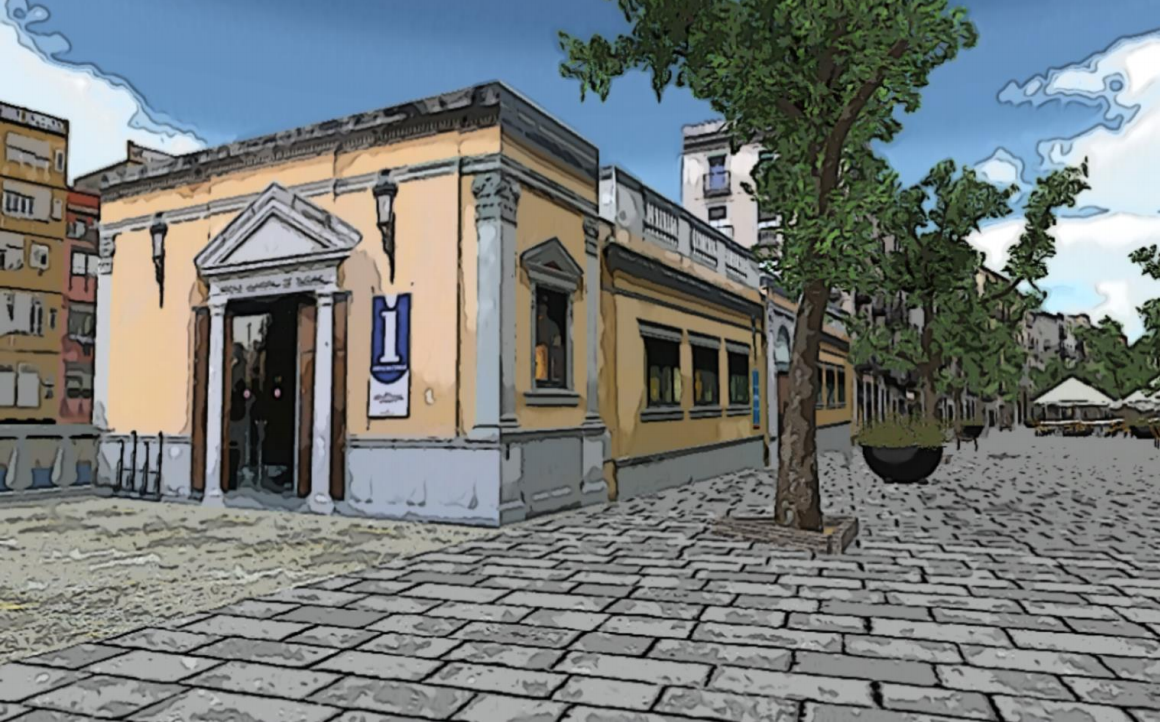 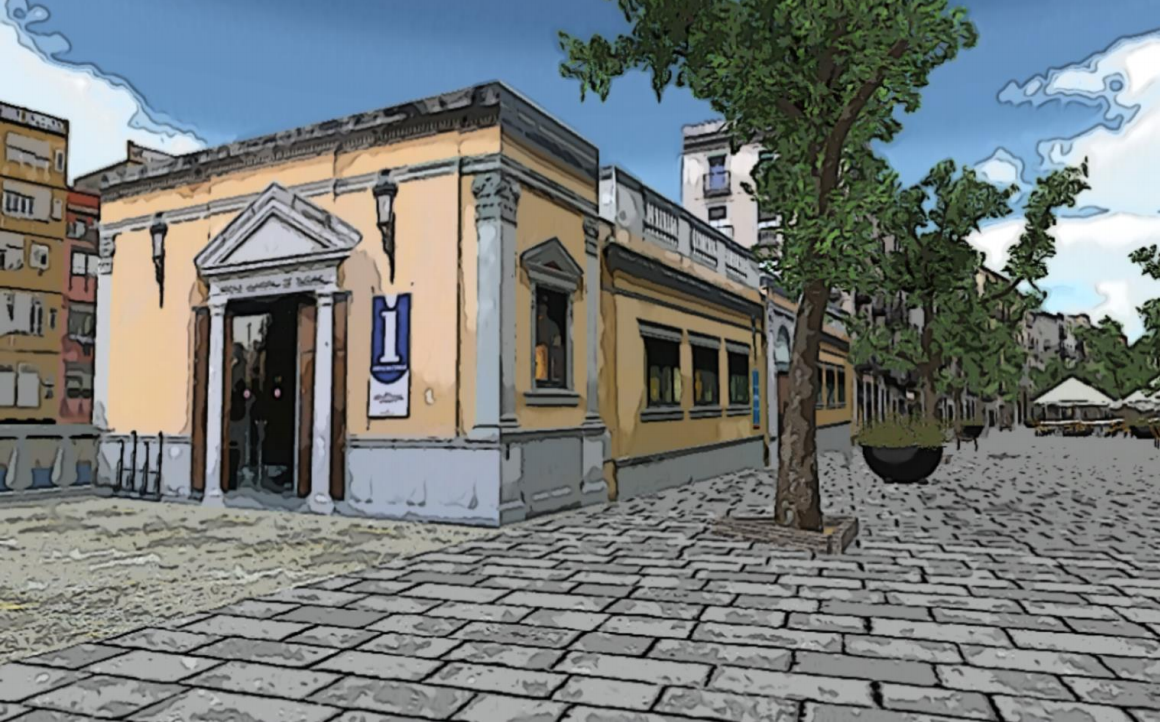 A Fragment shader pixelenként pontosan egyszer hívódik
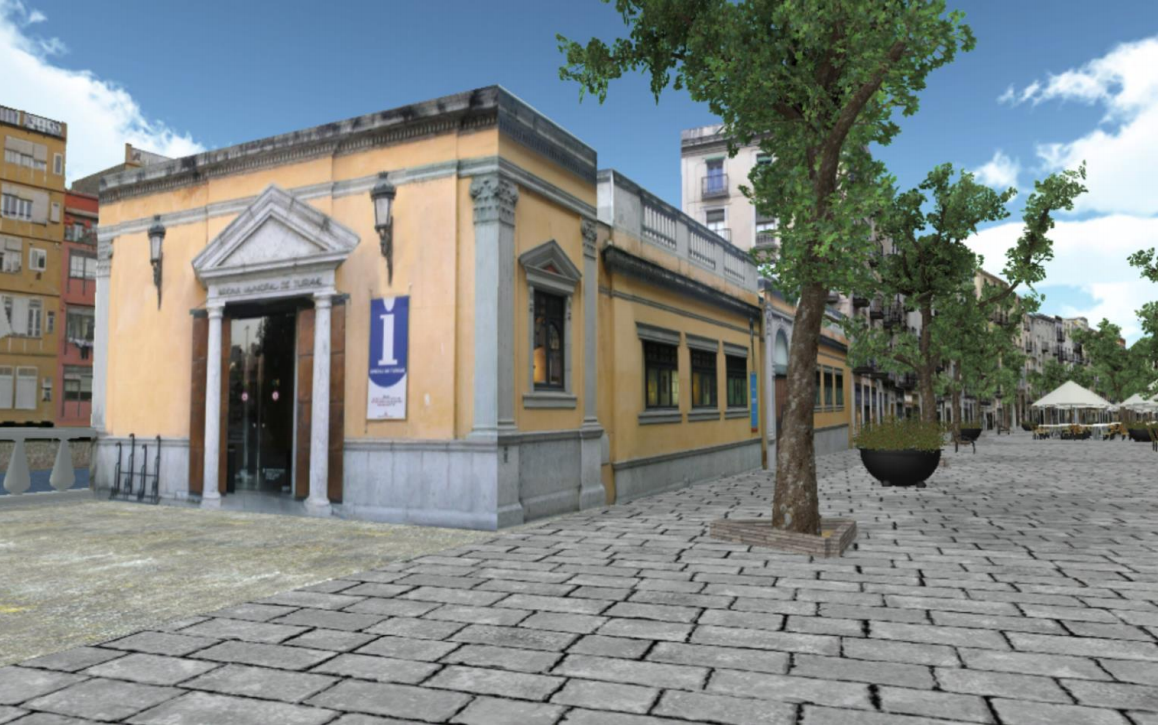 A raszterizálás pontosan egy fragmenst generál minden képernyő pixelre
Post processing Unityben
Az esetek nagy részében csak a fragmens shadert szeretnénk megváltoztatni
Az input geometria fullscreen-quad
A vertex shader pass-through
Unityben a shadert magában nem használhatjuk, létre kell hozni egy Material objektumot
A material egyetlen célja, hogy meghívjuk a shadert és átadjuk a paramétereket
A materialt scriptből fogjuk létrehozni
Ősosztály utófeldolgozási effektekhez
Új C# script, PostEffectsBase
Cél: Unity shader betöltése, eltárolása és material létrehozás a shaderből
public abstract class PostEffectsBase : MonoBehaviour {
    public Shader shader = null;
    protected Material material = null;

    // CreateMaterial: következő fólia

}
Ősosztály utófeldolgozási effektekhez
protected bool CreateMaterial() {
        if (!SystemInfo.supportsImageEffects) {
            Debug.LogWarning("Image Effects are not supported on the current platform in " + ToString());
            enabled = false;
            return false;
        }
        if (shader == null) {
            Debug.LogWarning("No shader is set in " + ToString());
            enabled = false;
            return false;
        }
        if (!shader.isSupported) {
            Debug.LogWarning("Unsupported shader in " + ToString());
            enabled = false;
            return false;
        }
        if (material != null && material.shader == shader) return true;
        material = new Material(shader);
        material.hideFlags = HideFlags.DontSave;
        return material != null;
}
Ősosztály utófeldolgozási effektekhez
Hasonló (de sokkal komplexebb) ősosztály: Unity Post Pocessing Stack
https://github.com/Unity-Technologies/PostProcessing/tree/v2/PostProcessing






Hasonló (de elavult, nem karbantartott) ősosztály: Unity Standard Assets, Effects/Image Effects
https://assetstore.unity.com/packages/essentials/asset-packs/standard-assets-32351





Inkább a sajátunkat használjuk
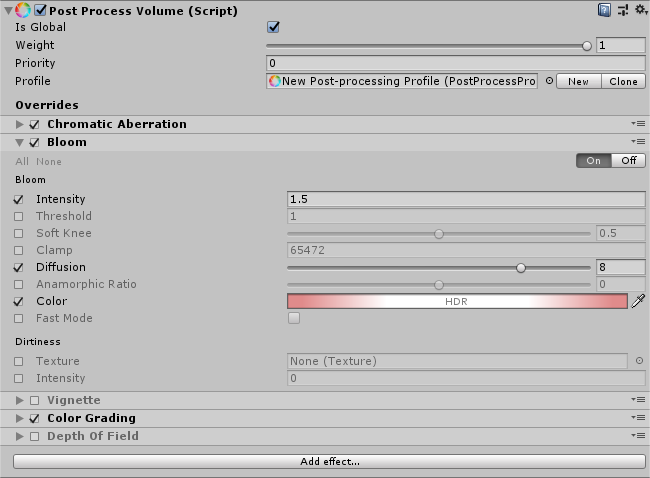 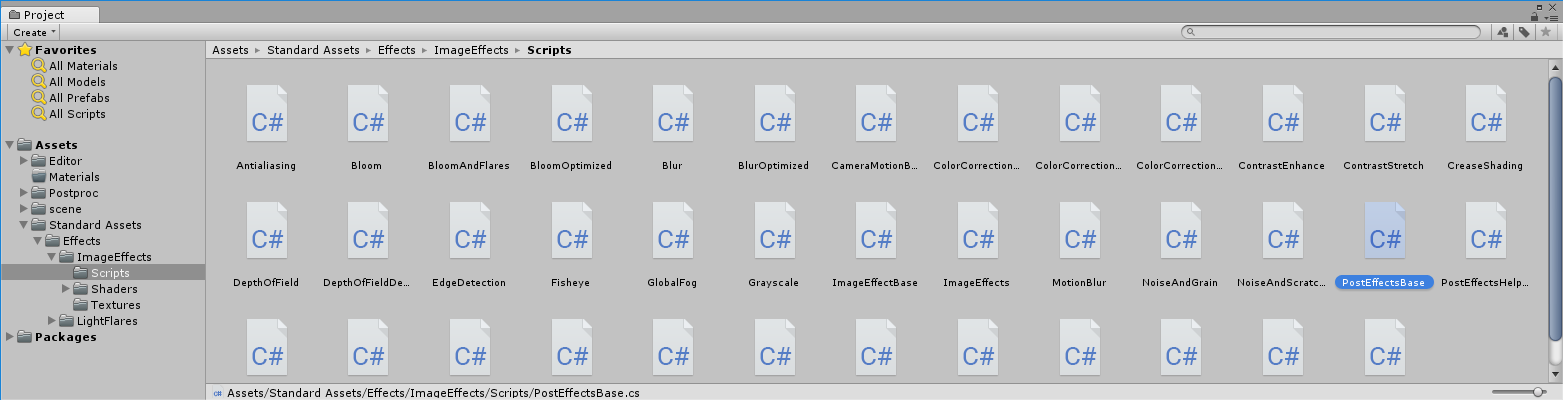 Példa effekt: luminancia kvantálás
Új shader: LuminanceQuantization
Assets menu → Create → Shader → Image Effect Shader
Új C# script: LumQuantEffect
[ExecuteInEditMode]
[RequireComponent(typeof(Camera))]
public class LumQuantEffect : PostEffectsBase {

    void Start() {
        shader = Shader.Find("Custom/LuminanceQuantization");
        CreateMaterial();
    }

    void OnRenderImage(RenderTexture source, RenderTexture destination) {
        if (CreateMaterial()) {
            Graphics.Blit(source, destination, material);
        }
        else {
            Graphics.Blit(source, destination);
        }
    }
}
Shaderek importálása buildelésnél
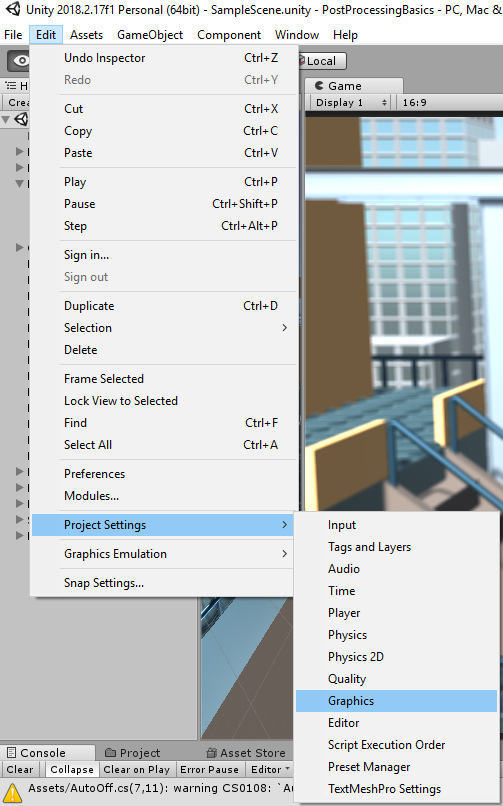 Edit → Project settings → Graphics
Ha egy shadert nem rendeltünk manuálisan egyetlen materialhoz sem, nem kerül be a buildbe
Most scriptből töltjük be, tehát automatikusan nem kerül a buildbe
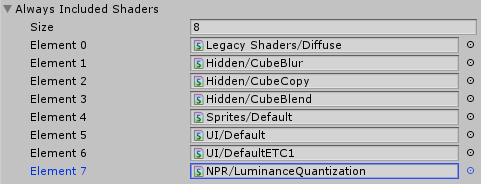 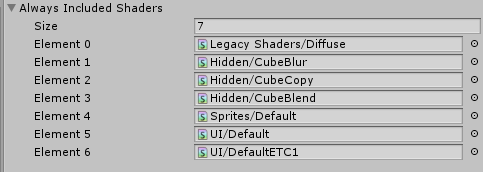 Próba
Adjuk hozzá a szkriptet a fő kamerához
A színek invertálva lettek!
A Unity Image Effect shader sablonban ez van
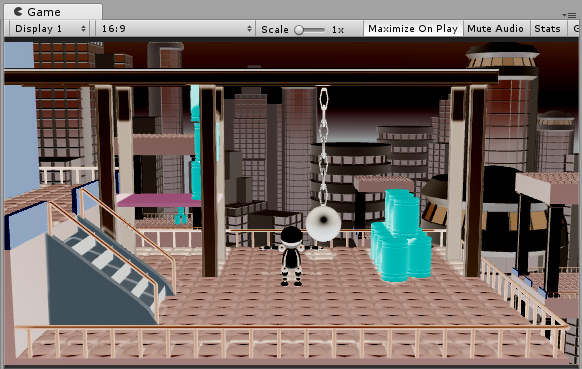 Shader sablon
Nézzünk bele a generált shaderbe
Pass-through vertex shader
Textúra olvasás és szín invertálás a fragment shaderben
v2f vert (appdata v)
{
   v2f o;
   // lehetne o.vertex = v.vertex
   // (Graphics.Blit minden matrixot identitasra allit)
   o.vertex = UnityObjectToClipPos(v.vertex);
   o.uv = v.uv;
   return o;
}
Shader sablon
Nézzünk bele a generált shaderbe
Pass-through vertex shader
Textúra olvasás és szín invertálás a fragment shaderben
sampler2D _MainTex; // a Graphics.Blit elso parametere

fixed4 frag (v2f i) : SV_Target
{
   fixed4 col = tex2D(_MainTex, i.uv);
   // just invert the colors
   col.rgb = 1 - col.rgb;
   return col;
}
Milyen gyors a grafikus kártya?
Play mode, Stats panel, FPS (frames per seconds)
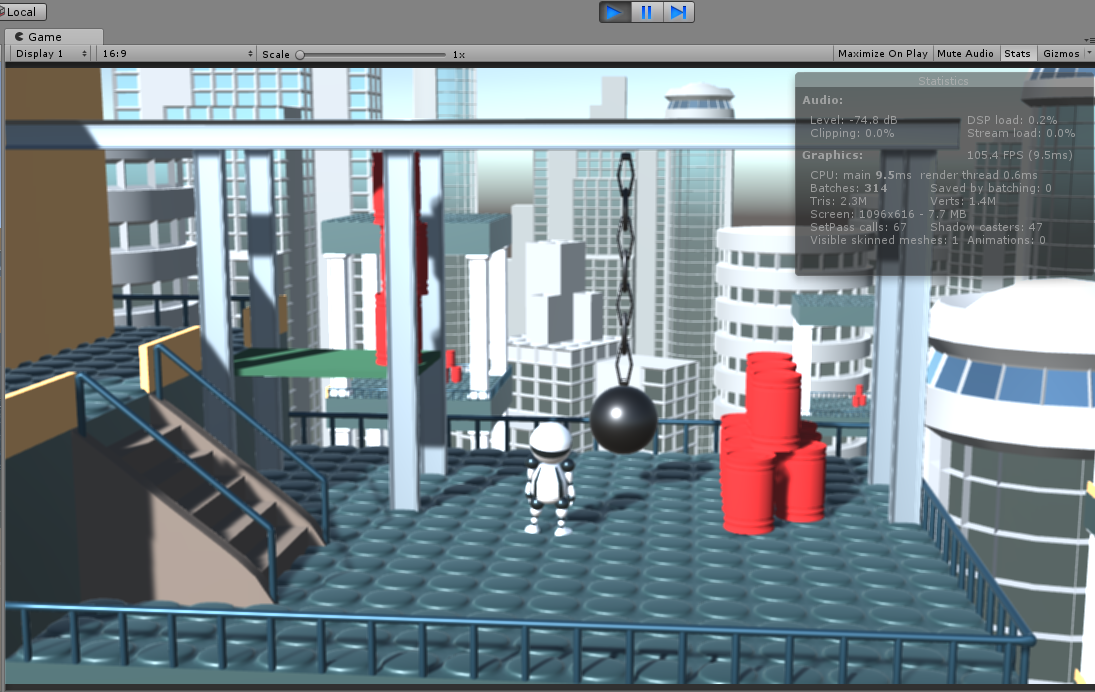 Milyen gyors a grafikus kártya?
Próba: tegyük a képfeldolgozást ciklusba
public int cnt = 100; // csak a mostani teszthez

    void OnRenderImage(RenderTexture source, RenderTexture destination) {
        if (CreateMaterial()) {
            for (int i = 0; i < cnt; ++i) // csak a mostani teszthez
                Graphics.Blit(source, destination, material);
        }
        else {
            Graphics.Blit(source, destination);
        }
    }
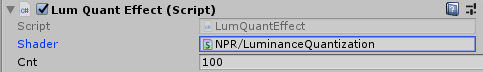 Luminancia
fixed4 frag (v2f i) : SV_Target
{
   fixed4 col = tex2D(_MainTex, i.uv);
   // just invert the colors
   col.rgb = 1 - col.rgb;
   return col;
}
float4 frag (v2f i) : SV_Target
{
   float3 col = tex2D(_MainTex, i.uv).rgb;
   float3 rgb2lum = float3(0.2126, 0.7152, 0.0722);
   // 0.2126*col.r + 0.7152*col.g + 0.0722*col.b
   float luminance = dot(col, rgb2lum);
   col = luminance; // implicit konverzio float3-ra
   return float4(col, 1);
}
Luminancia
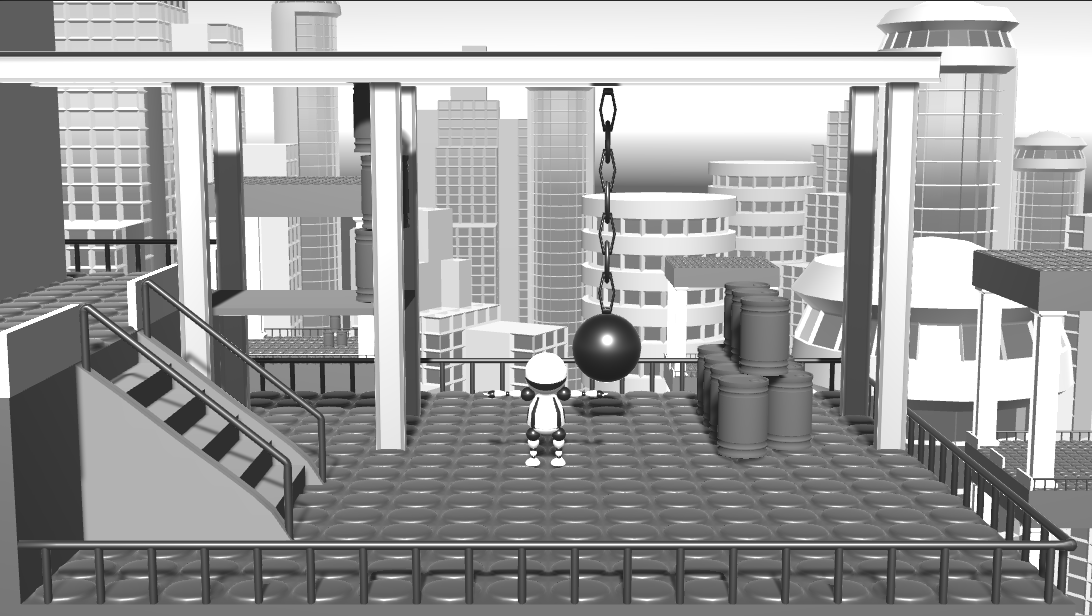 Luminancia kvantálás
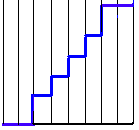 Motiváció: csökkentsük a színek számát
Kvantáljuk a luminanciát
float luminance(float3 rgb)
{
   return 0.2126*rgb.r + 0.7152*rgb.g + 0.0722*rgb.b;
}

float4 frag(v2f i) : SV_Target {
   float3 col = tex2D(_MainTex, i.uv).rgb;
   float luminance_orig = luminance(col);
   int levels = 8;
   float luminance_new = floor(luminance_orig * levels) / levels;
   col.rgb *= luminance_new / luminance_orig;
   return float4(col, 1);
}
Luminancia kvantálás
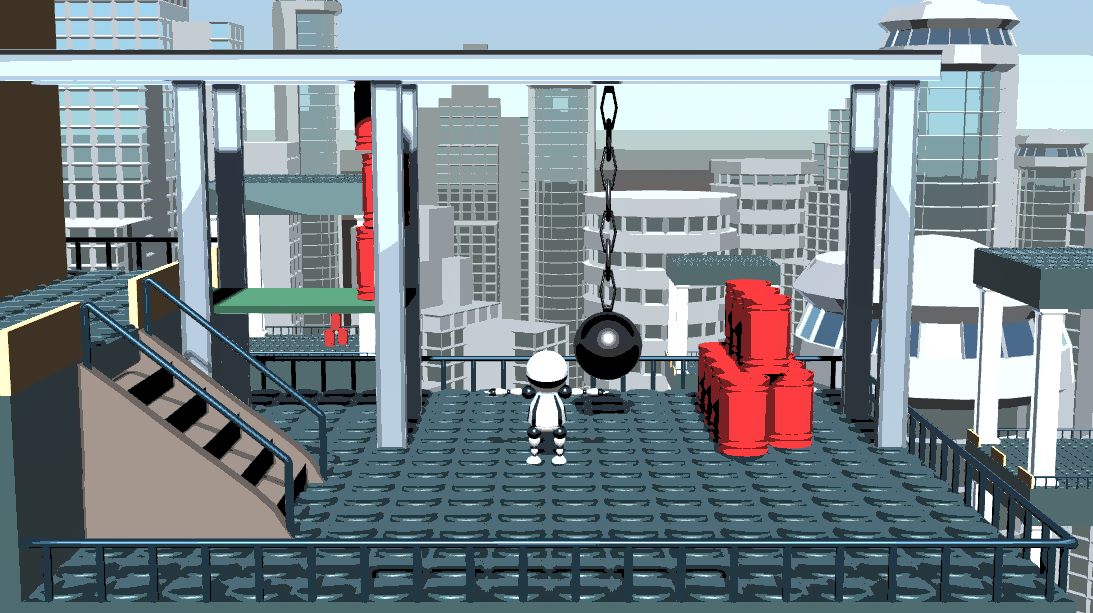 Paraméterátadás
Material propertyre nincs szükség, a materialt úgyis a szkript generálja
sampler2D _MainTex;
int levels;
float4 frag(v2f i) : SV_Target { // replace the old "frag" with this one
   float3 col = tex2D(_MainTex, i.uv).rgb;
   float luminance_orig = luminance(col);
   int levels = 8;
   float luminance_new = floor(luminance_orig * levels) / levels;
   col.rgb *= luminance_new / luminance_orig;
   return float4(col, 1);
}
Paraméterátadás
Általános alak:
material.set[VariableType]("nameInTheShader",scriptVariable)
public class LumQuantEffect : PostEffectsBase {
    [Range(1,50)] // allowed range in the inspector view
    public int levels = 8;

    // ...
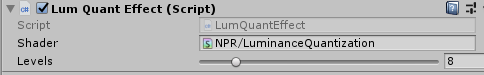 void OnRenderImage(RenderTexture source, RenderTexture destination) {
        if (CreateMaterial()) {
            material.SetInt("levels", levels);
            Graphics.Blit(source, destination, material);
        }
// ...
Luminancia szintek
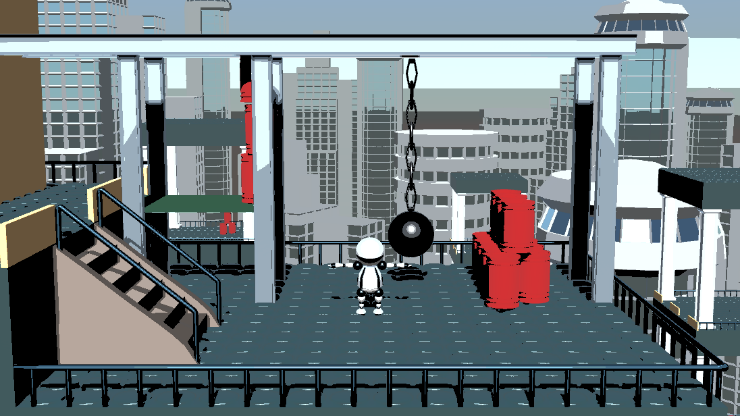 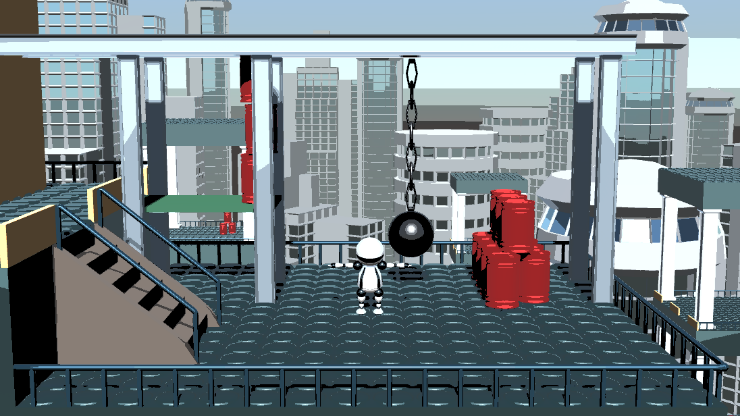 Levels = 2
Levels = 4
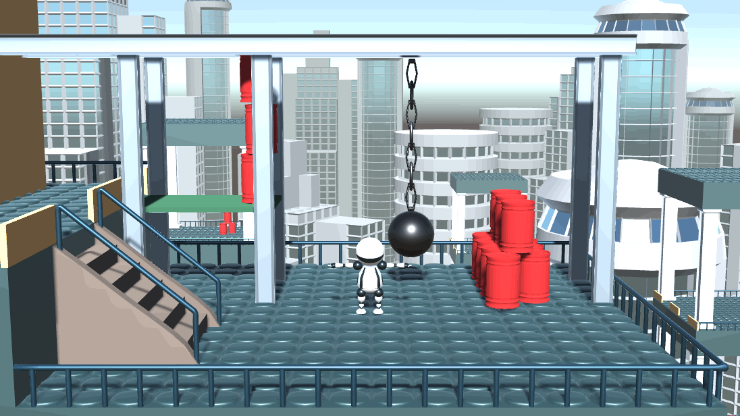 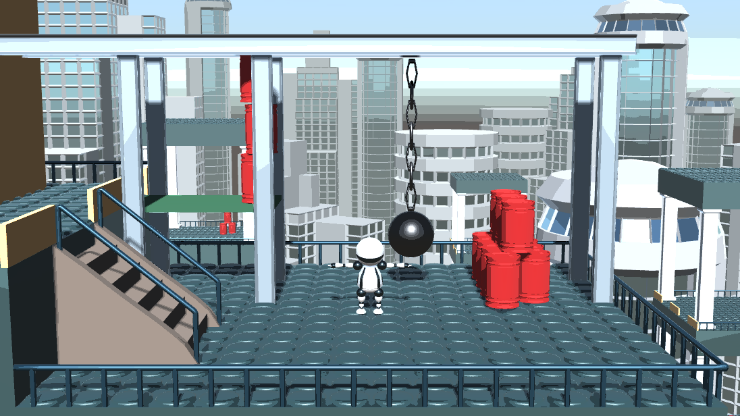 Levels = 8
Levels = 30
Színkorrekció HSV-ben
Új C# szkript és Image Effect Shader
ColorCorrectionEffect és ColorCorrectionShader



Név beállítása
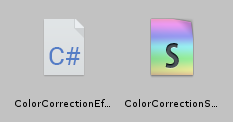 Shader "Custom/ColorCorrectionShader"
{
   Properties
Színkorrekció HSV-ben: C# szkript
Paraméterek a Színezet/Szaturáció/Világosság állítgatására
[ExecuteInEditMode]
[RequireComponent(typeof(Camera))]
public class ColorCorrectionEffect : PostEffectsBase {
    [Range(0.0f, 1.0f)]
    public float hueShift = 0.0f;
    [Range(0.0f, 3.0f)]
    public float saturationScaler = 1.0f;
    [Range(0.0f, 3.0f)]
    public float brightnessScaler = 1.0f;

    void Start () {
        shader = Shader.Find("Custom/ColorCorrectionShader");
        CreateMaterial();
    }
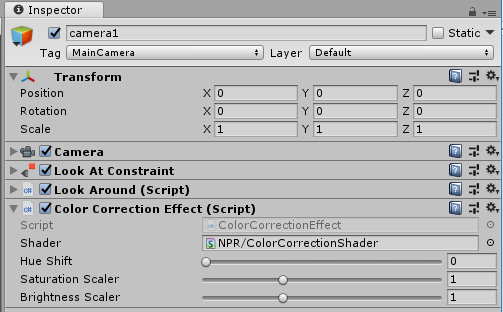 Színkorrekció HSV-ben: C# szkript
Paraméterek átadása
void OnRenderImage(RenderTexture source, RenderTexture destination) {
    if (CreateMaterial())
    {
        material.SetFloat("hueShift", hueShift);
        material.SetFloat("saturationScaler", saturationScaler);
        material.SetFloat("brightnessScaler", brightnessScaler);
        Graphics.Blit(source, destination, material);
    }
    else
    {
        Graphics.Blit(source, destination);
    }
}
Színkorrekció HSV-ben: Shader
Assetek: colorspaces.cginc
RGB-ből HSV-ből (és vissza) konvertáló függvény
#pragma vertex vert
#pragma fragment frag

#include "UnityCG.cginc"
#include "colorspaces.cginc"
sampler2D _MainTex;
float hueShift;
float saturationScaler;
float brightnessScaler;
Színkorrekció HSV-ben: Shader
Konvertálás HSV-be, színkorrekció, visszakonvertálás RGB-be
float4 frag (v2f i) : SV_Target
{
   float4 col = tex2D(_MainTex, i.uv);
   float3 hsv = rgb_to_hsv(col.xyz); // rgb_to_hsv: colorspaces.cginc 
   hsv.x = frac(hsv.x + hueShift);
   hsv.y *= saturationScaler;
   hsv.z *= brightnessScaler;
   col.xyz = hsv_to_rgb(hsv); // hsv_to_rgb: colorspaces.cginc 
   return col;
}
Színkorrekció HSV-ben: Shader
Konvertálás HSV-be, színkorrekció, visszakonvertálás RGB-be
Módosított szín
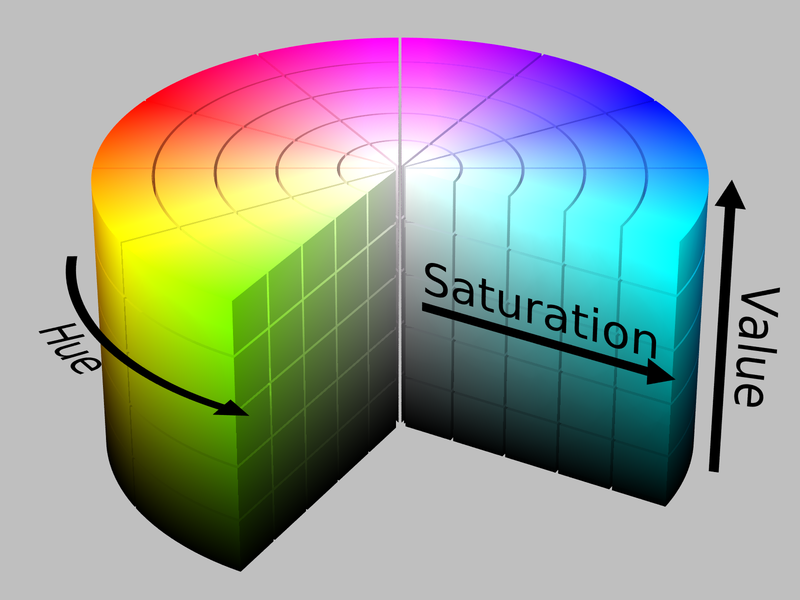 Eredeti szín
float4 frag (v2f i) : SV_Target
{
   float4 col = tex2D(_MainTex, i.uv);
   float3 hsv = rgb_to_hsv(col.xyz); // rgb_to_hsv: colorspaces.cginc 
   hsv.x = frac(hsv.x + hueShift);
   hsv.y *= saturationScaler;
   hsv.z *= brightnessScaler;
   col.xyz = hsv_to_rgb(hsv); // hsv_to_rgb: colorspaces.cginc 
   return col;
}
hueShift
Színkorrekció HSV-ben: Shader
Konvertálás HSV-be, színkorrekció, visszakonvertálás RGB-be
saturationScaler
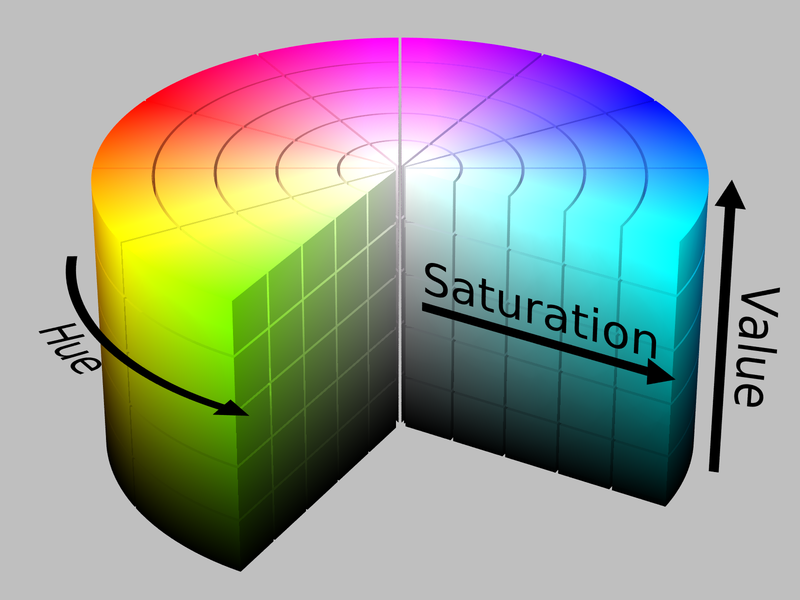 Eredeti szín
float4 frag (v2f i) : SV_Target
{
   float4 col = tex2D(_MainTex, i.uv);
   float3 hsv = rgb_to_hsv(col.xyz); // rgb_to_hsv: colorspaces.cginc 
   hsv.x = frac(hsv.x + hueShift);
   hsv.y *= saturationScaler;
   hsv.z *= brightnessScaler;
   col.xyz = hsv_to_rgb(hsv); // hsv_to_rgb: colorspaces.cginc 
   return col;
}
Módosított szín
Színkorrekció HSV-ben: Shader
Konvertálás HSV-be, színkorrekció, visszakonvertálás RGB-be
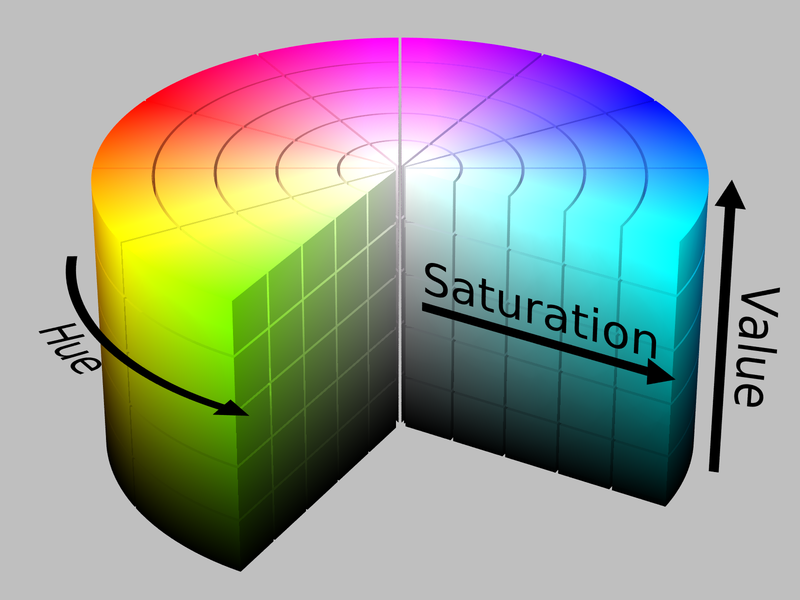 Eredeti szín
float4 frag (v2f i) : SV_Target
{
   float4 col = tex2D(_MainTex, i.uv);
   float3 hsv = rgb_to_hsv(col.xyz); // rgb_to_hsv: colorspaces.cginc 
   hsv.x = frac(hsv.x + hueShift);
   hsv.y *= saturationScaler;
   hsv.z *= brightnessScaler;
   col.xyz = hsv_to_rgb(hsv); // hsv_to_rgb: colorspaces.cginc 
   return col;
}
Módosított szín
brightnessScaler
Színkorrekció HSV-ben: Próba
Eredeti
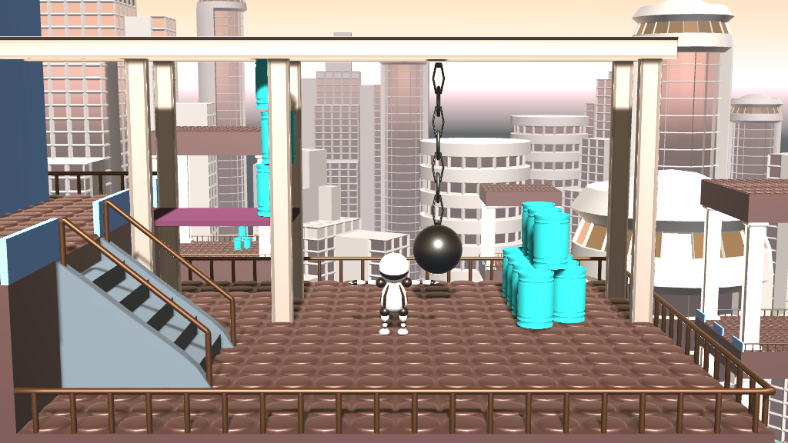 hueShift = 0.5
Komplementer szín
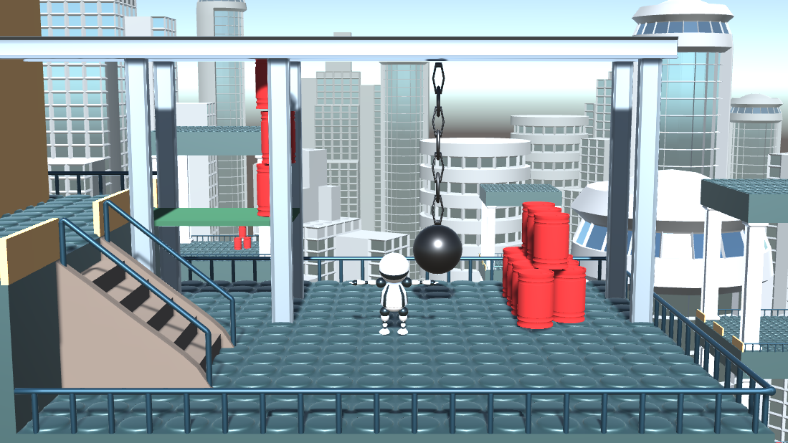 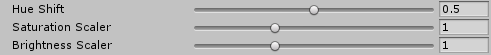 "Élénkebb" színek
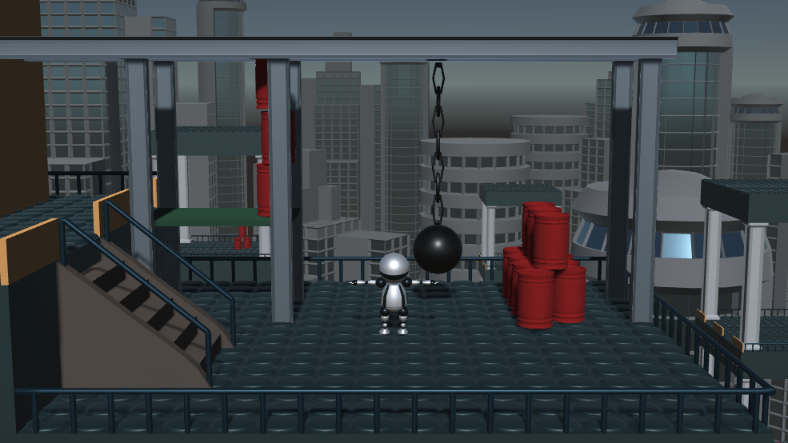 Sötétítés
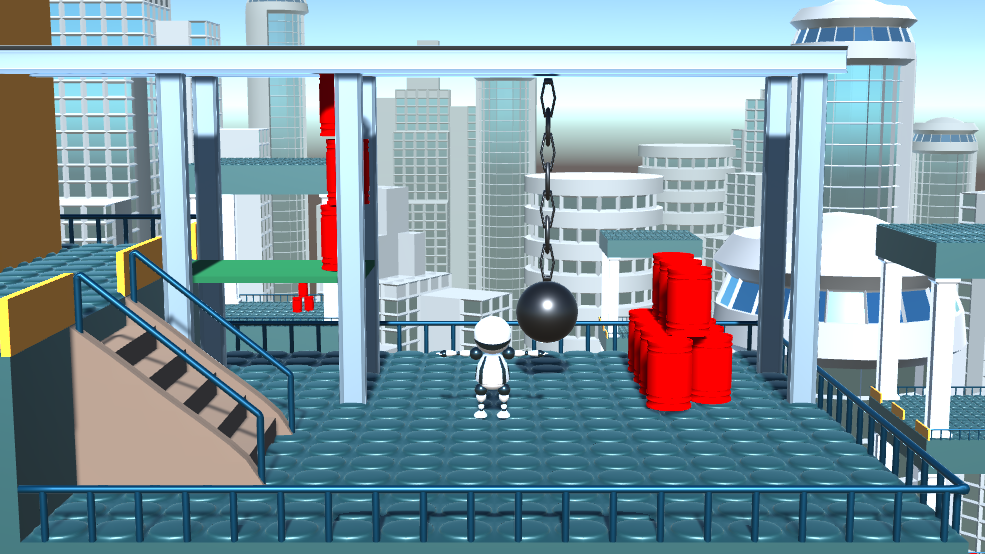 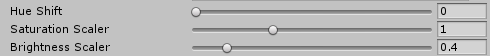 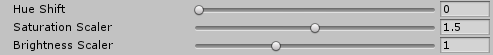 Textúra koordináta
col = float4(i.uv, 0, 1);
uv=(1,1)
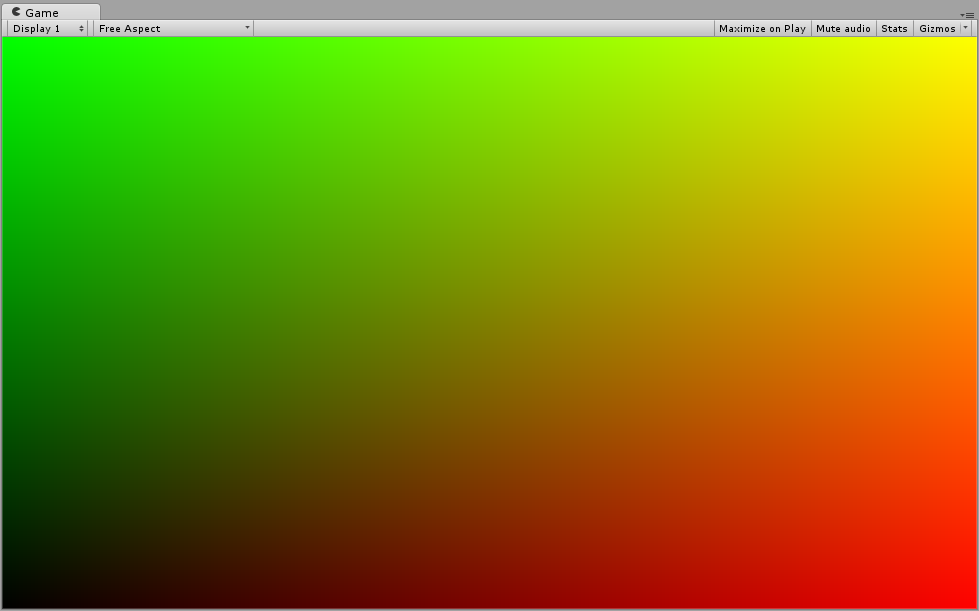 uv=(0,0)
Textúra koordináta torzítás
Mi történik ha kicsit módosított textúra koordináták szerint olvasunk?
Torzul a kép!

float2 texCoord = i.uv;			
texCoord = i.uv + 0.15*float2(sin(2*i.uv.x+_Time.y),cos(3*i.uv.y+_Time.z));
fixed4 col = tex2D(_MainTex, texCoord);

// csak a képernyő egy részére:
if (i.uv.x > 0.2 && i.uv.x < 0.7 && i.uv.y > 0.3 && i.uv.y < 0.6)
Úszó textúra
float4 frag_floating(v2f i) : SV_Target {
   float2 texCoord = i.uv+0.15*float2(
       sin(2*i.uv.x+_Time.y),
       cos(3*i.uv.y+_Time.z));
   float4 col = tex2D(_MainTex, texCoord);
   return col;
}
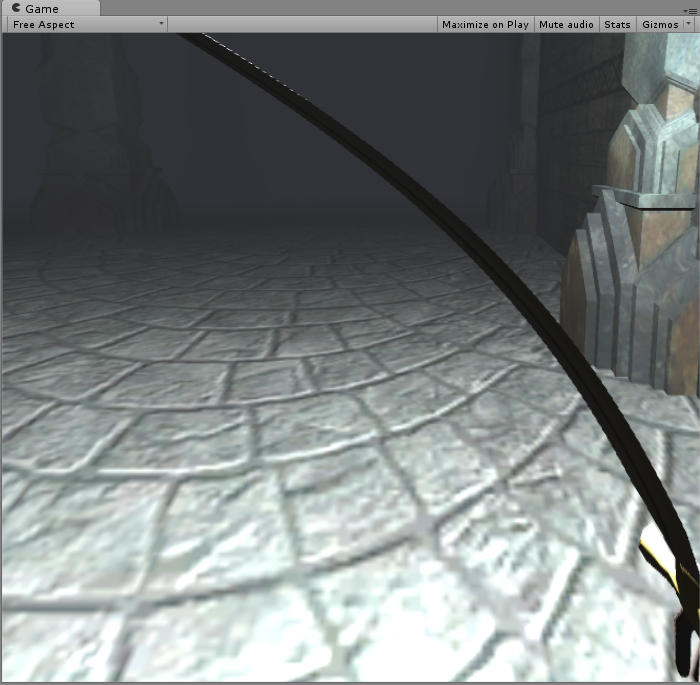 Hasonló standard effektek
Fisheye, Twirl, Vortex…
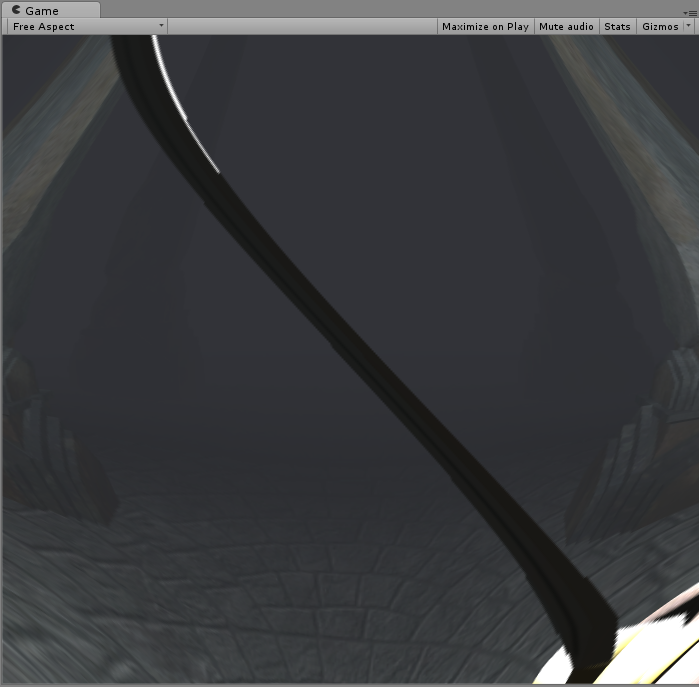 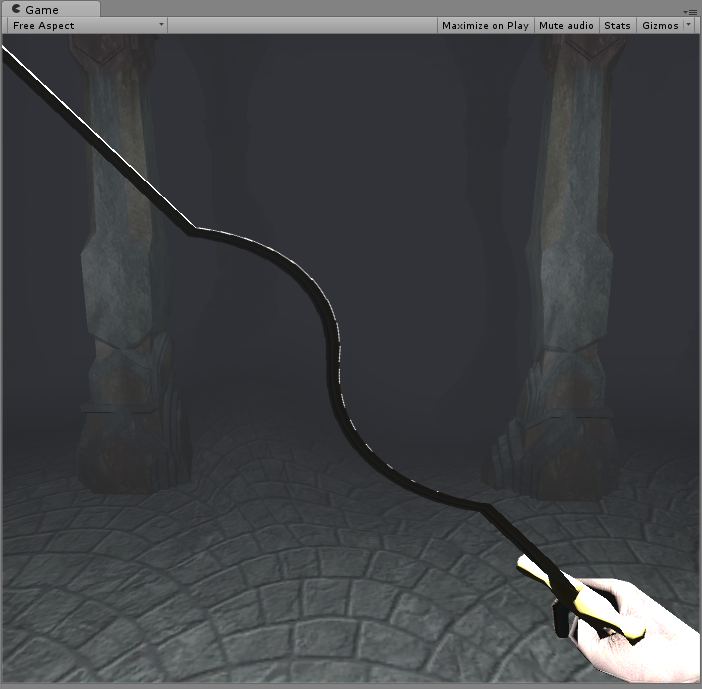 brightness
Radiális irányú csillapítás
távolság
Csökkentsük a szín egy paraméterét (pl. világosság) egy „középpont” pixeltől (pl. játékos) való távolság alapján
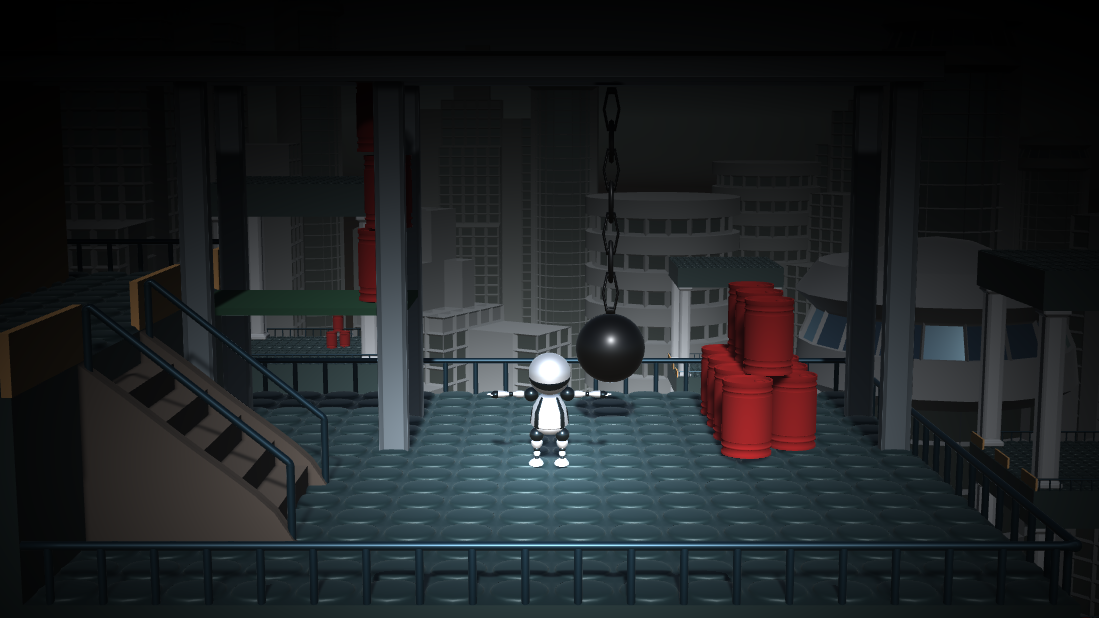 Csökkentsük a világosságot egy „középpont” pixeltől (pl. játékos) való távolság alapján
Csillapítás: C# szkript módosítások
Új paraméterek
public class ColorCorrectionEffect : PostEffectsBase {
    [Range(0.0f, 1.0f)]
    public float hueShift = 0.0f;
    [Range(0.0f, 3.0f)]
    public float saturationScaler = 1.0f;
    [Range(0.0f, 3.0f)]
    public float brightnessScaler = 1.0f;

    public bool attenuateSaturation = true;
    public bool attenuateBrightness = true;
    public Vector2 attenuationCenter = new Vector2(0.5f, 0.5f);
    [Range(0.0f, 1.0f)]
    public float attenuationRadius = 0.3f;
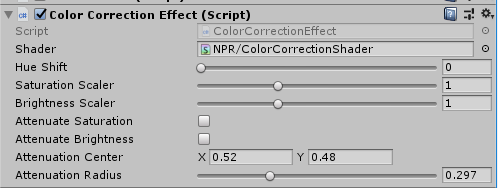 Csillapítás: C# szkript módosítások
Paraméterátadás
void OnRenderImage(RenderTexture source, RenderTexture destination) {
        if (CreateMaterial())
        {
            material.SetFloat("hueShift", hueShift);
            material.SetFloat("saturationScaler", saturationScaler);
            material.SetFloat("brightnessScaler", brightnessScaler);
            material.SetVector("attenuationCenter", attenuationCenter);
            material.SetFloat("attenuationRadius", attenuationRadius);
            if (attenuateSaturation) material.EnableKeyword("ATTENUATE_SATURATION");
            else material.DisableKeyword("ATTENUATE_SATURATION");
            if (attenuateBrightness) material.EnableKeyword("ATTENUATE_BRIGHTNESS");
            else material.DisableKeyword("ATTENUATE_BRIGHTNESS");
            Graphics.Blit(source, destination, material);
        }
Shader variáns
Preprocesszor makrókkal több variánst is fordíthatunk a shaderünkből
Hatékonyabb, mintha sima if-eket használnánk a shaderben
Mindegyik változat legenerálódik (több paraméter: direkt szorzat!)
float4 frag(v2f i) : SV_Target{
      // ...
#if EFFECT
      // ez fut erre:
      // EnableKeyword("EFFECT")
#else
      // ez fut erre:
      // DisableKeyword("EFFECT")
#endif
if (myBooleanParameter) material.EnableKeyword("EFFECT");
else material.DisableKeyword("EFFECT");
Shader változtatások
Vegyük fel az új uniform paramétereket
sampler2D _MainTex;
float4 _MainTex_TexelSize;
float hueShift;
float saturationScaler;
float brightnessScaler;
float2 attenuationCenter;
float attenuationRadius;
Csillapítás, 1. verzió
Cél: olyan függvény, ami a középpontban 1-et vesz fel és 0-ra csökken attenuationRadius távolságban






uv [0,1]-ben van, (0.5, 0.5) a képernyő közepe
attenuation = 1
float attenuation(float2 uv)
{
   float dist = length((uv - attenuationCenter));
   return clamp(1.0 - dist / attenuationRadius, 0, 1);
}
attenuation = 0
center
dist = 0
dist = 
attenuationRadius
Teszt
Próba: adjuk vissza a csillapítást
#pragma vertex vert
//#pragma fragment frag // tegyük vissza a teszt után
#pragma fragment frag_show_atten
float4 frag_show_atten (v2f i) : SV_Target
{
   float4 col = tex2D(_MainTex, i.uv);
   col.xyz = attenuation(i.uv);
   return col;
}
Teszt
float attenuation(float2 uv)
{
   float dist = length((uv - attenuationCenter));
   return clamp(1.0 - dist / attenuationRadius, 0, 1);
}
Ellipszis, nem kör
Normalizált koordinátákban (uv) a pixelek nem négyzet alakúak
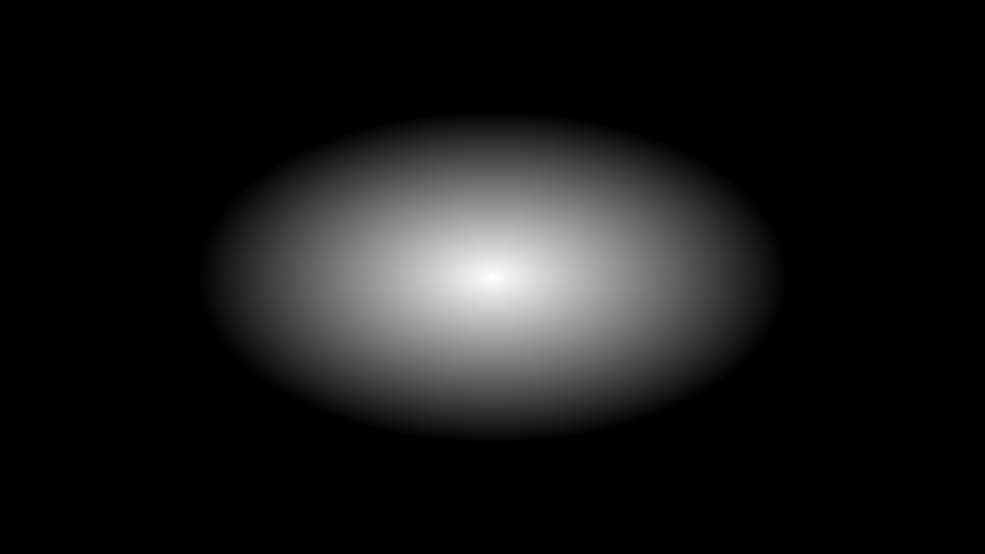 uv.y  [0,1]
uv.x  [0,1]
Csillapítás, 2. verzió
Vegyük figyelembe a képarányt




Így már jó!
aspect ratio
float attenuation(float2 uv)
{
   float2 aspectCorrection = float2(1.0, _MainTex_TexelSize.x / _MainTex_TexelSize.y);
   float dist = length((uv - attenuationCenter)*aspectCorrection);
   return clamp(1.0 - dist / attenuationRadius, 0, 1);
}
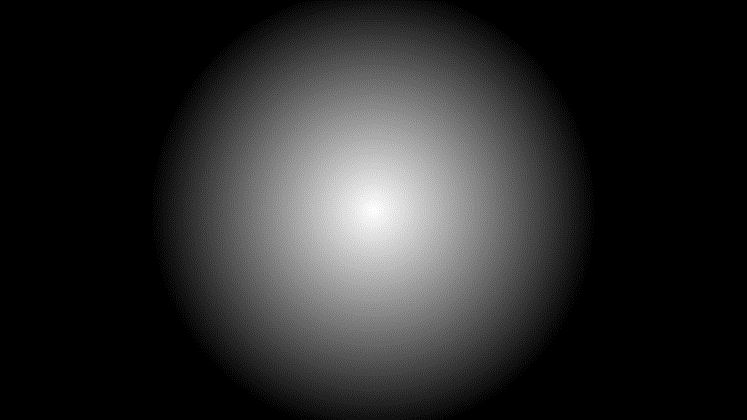 Csillapítás, 3. verzió
A csillapító függvény deriváltjai nem folytonosak 0-ban és 1-ben
Használjunk másik függvényt
attenuation = 1
attenuation = 1
attenuation = 0
attenuation = 0
dist = 
attenuationRadius
center
dist = 0
dist = 
attenuationRadius
center
dist = 0
Csillapítás, 3. verzió
Use the smoothstep built-in shader function!
http://developer.download.nvidia.com/cg/smoothstep.html
// a CG nyelvben beépített függvény
float smoothstep(float a, float b, float x)
{
    float t = saturate((x - a)/(b - a));
    return t*t*(3.0 - (2.0*t));
}
float dist = length((uv - attenuationCenter)*aspectCorrection);
return clamp(1.0 - dist / attenuationRadius, 0, 1);
return smoothstep(0, 1, 1.0 - dist / attenuationRadius);
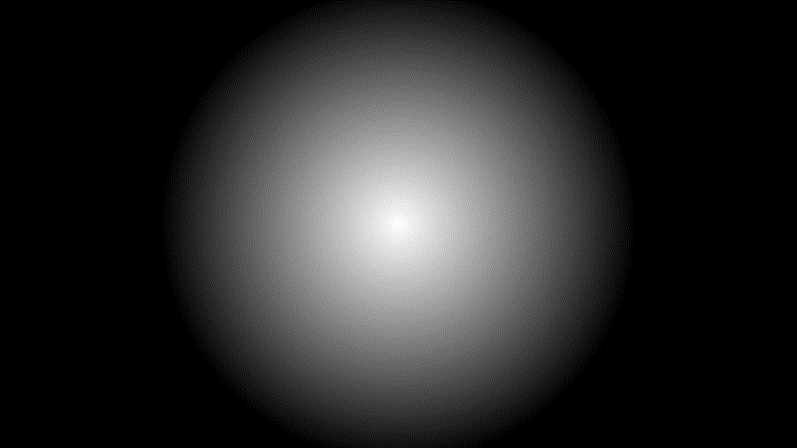 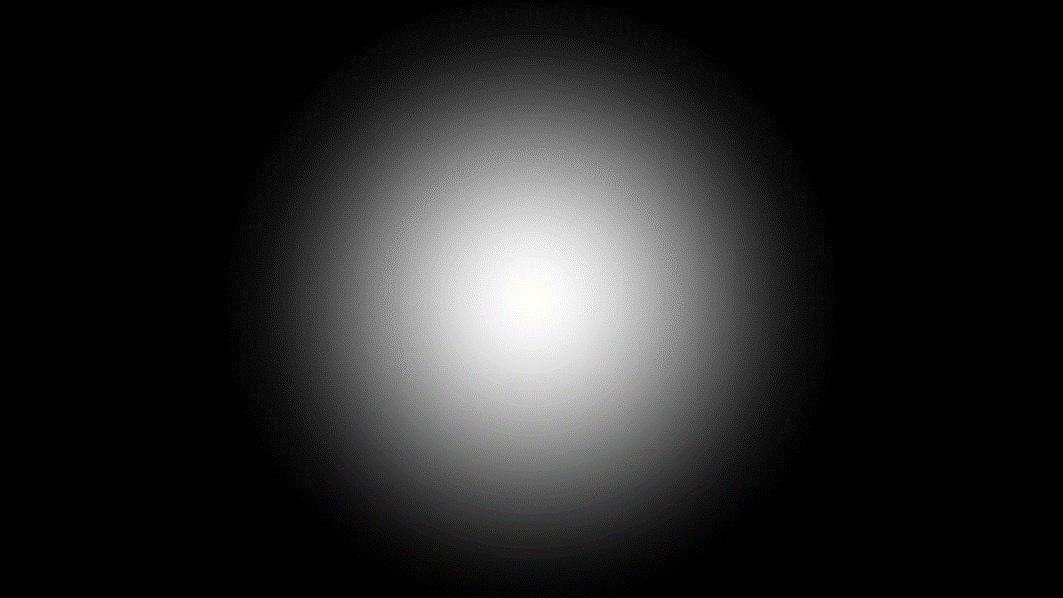 linear transition
smoothstep
Csillapítás teszt
Nézzük meg hogyan változik a paraméterek hatására
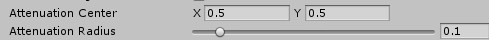 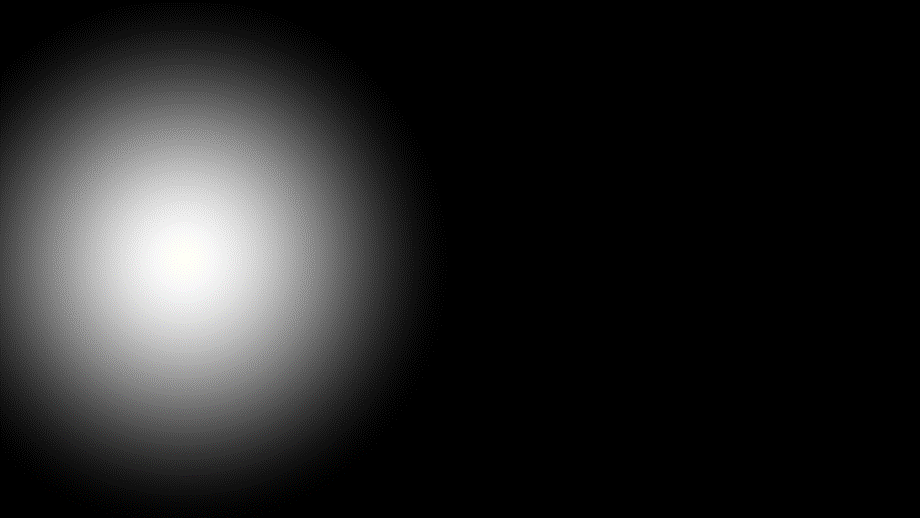 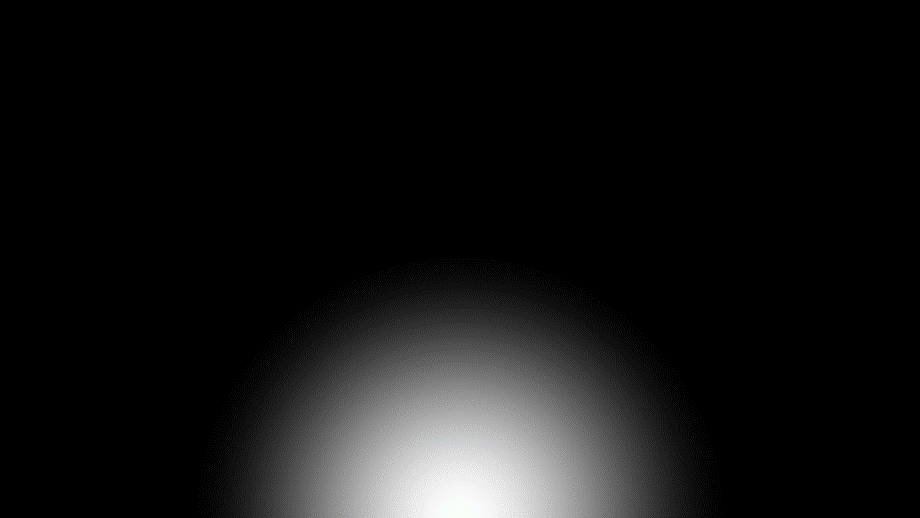 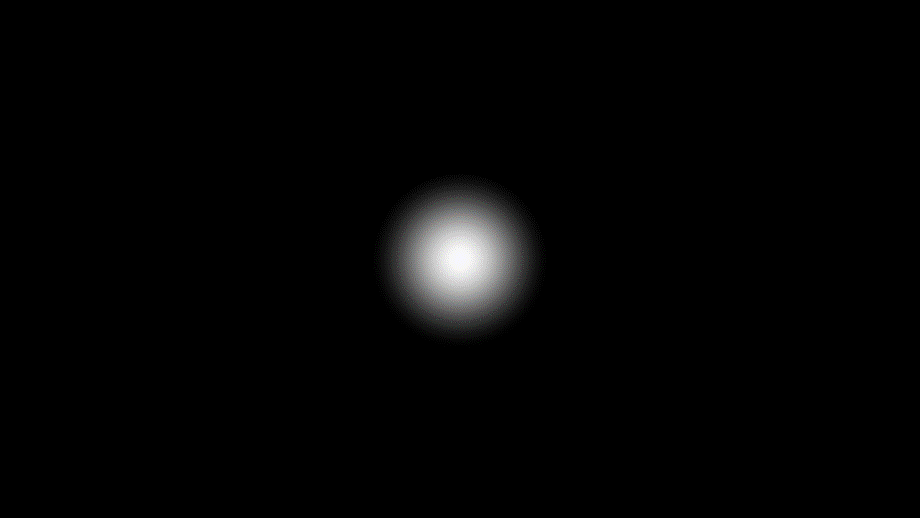 Center = (0.2, 0.5)
Radius = 0.3
Center = (0.5, 0.2)
Radius = 0.3
Center = (0.5, 0.5)
Radius = 0.1
Színkorrekció radiális csillapítással
#pragma multi_compile __ ATTENUATE_SATURATION
#pragma multi_compile __ ATTENUATE_BRIGHTNESS
#pragma vertex vert
#pragma fragment frag
float4 frag(v2f i) : SV_Target // folytassuk a régi színkorrekciós shadert
   {
      float4 col = tex2D(_MainTex, i.uv);
      float3 hsv = rgb_to_hsv(col.xyz);
      hsv.x = frac(hsv.x + hueShift);
      hsv.y *= saturationScaler;
      hsv.z *= brightnessScaler;
#ifdef ATTENUATE_SATURATION // C# szkript, material.EnableKeyword és DisableKeyword
      hsv.y *= attenuation(i.uv);
#endif
#ifdef ATTENUATE_BRIGHTNESS // C# szkript, material.EnableKeyword és DisableKeyword
      hsv.z *= attenuation(i.uv);
#endif
      col.xyz = hsv_to_rgb(hsv);
      return col;
   }
Teszt
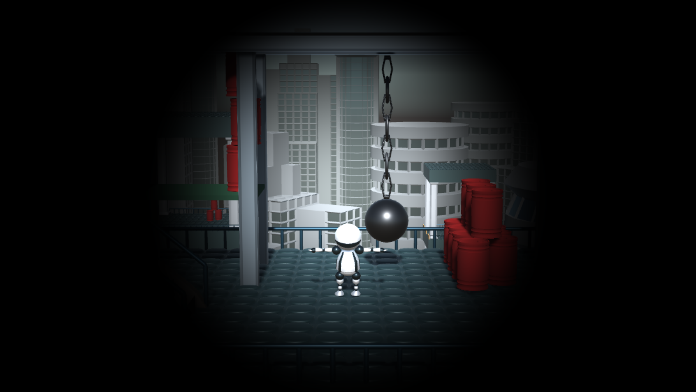 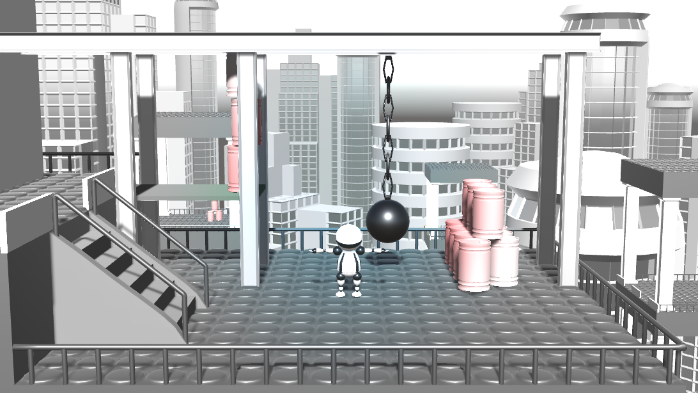 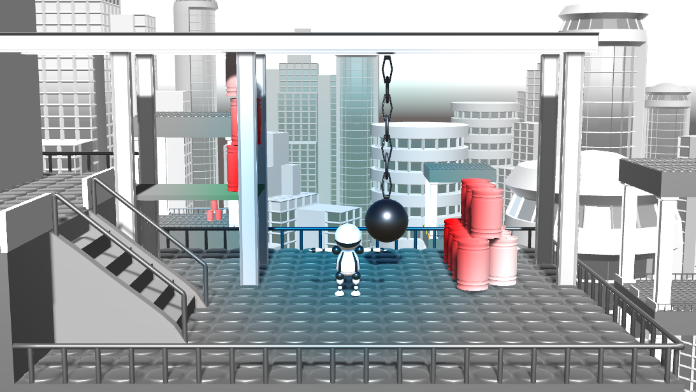 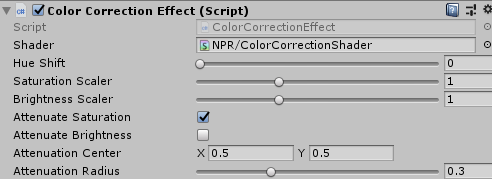 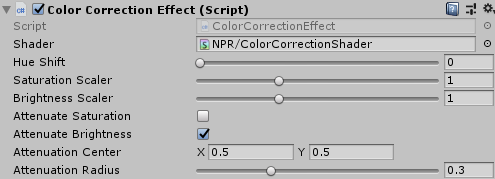 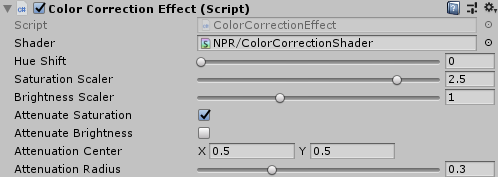 Objektumkövetés csillapítással
A csillapítás kövessen egy objektumot
Pl. a játékost
Implementáció: állítsuk az attenuationCenter paramétert a követett objektum normalized képernyő pozíciójára
Csak a C# szkripthez kell hozzányúlni
Objektumkövetés csillapítással
public Vector2 attenuationCenter = new Vector2(0.5f, 0.5f);
[Range(0.0f, 1.0f)]
public float attenuationRadius = 0.3f;
public Transform followObject;
void Update() {
    if (followObject != null) {
        Vector3 screenPoint = 
                     GetComponent<Camera>().WorldToScreenPoint(followObject.position);
        attenuationCenter = new Vector2(
             screenPoint.x / Screen.width, 
             screenPoint.y / Screen.height
        );
    }
}
Teszt
Kössük be a robotot!
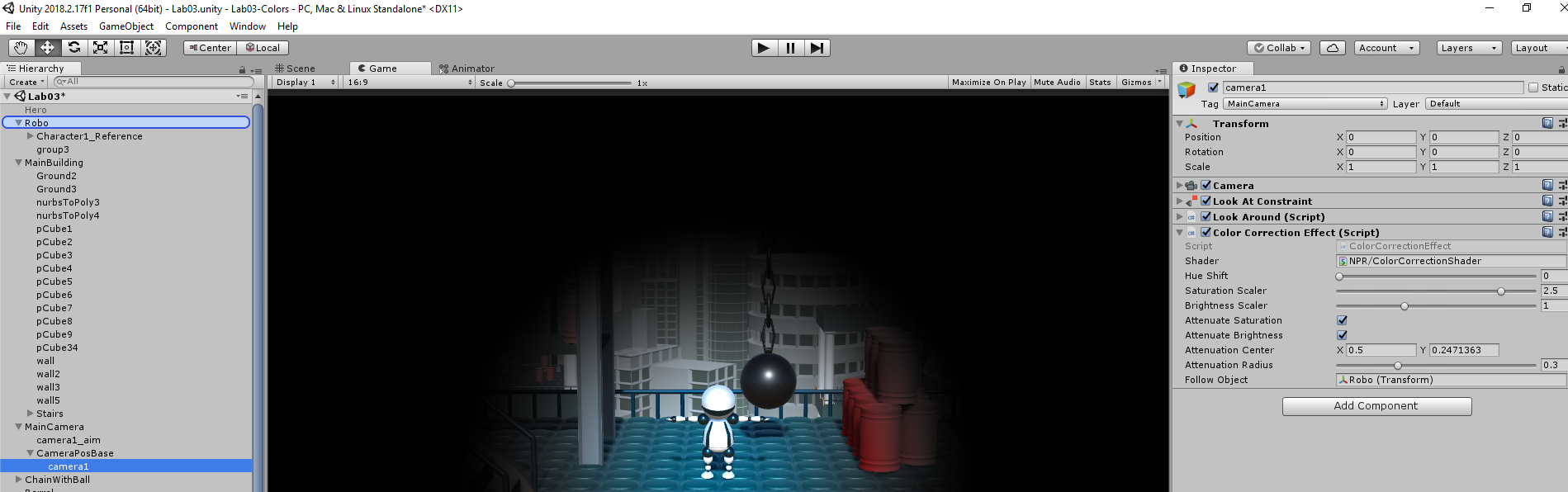 Teszt
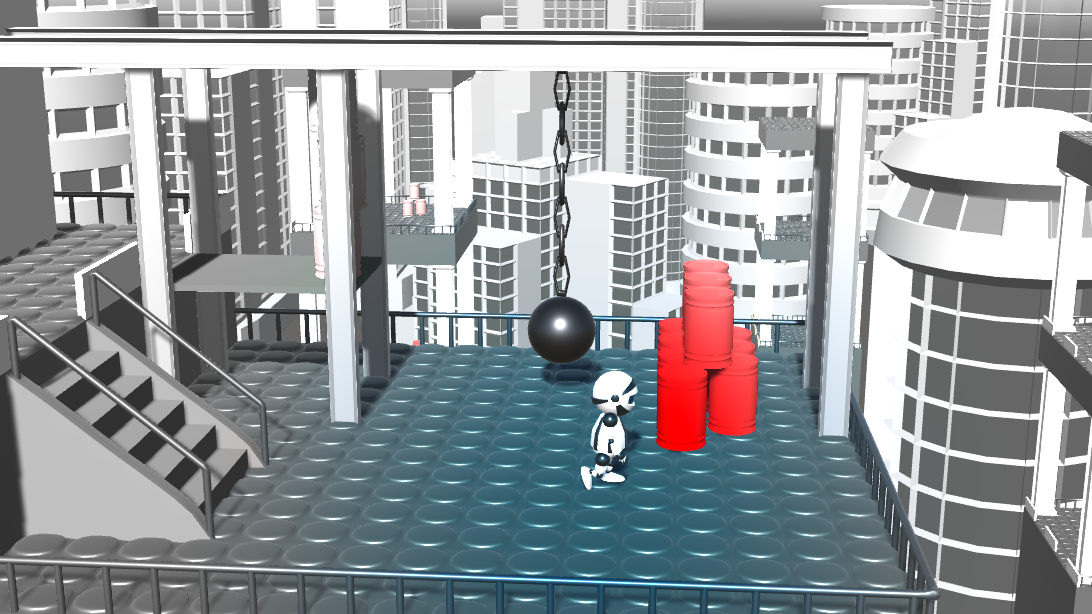 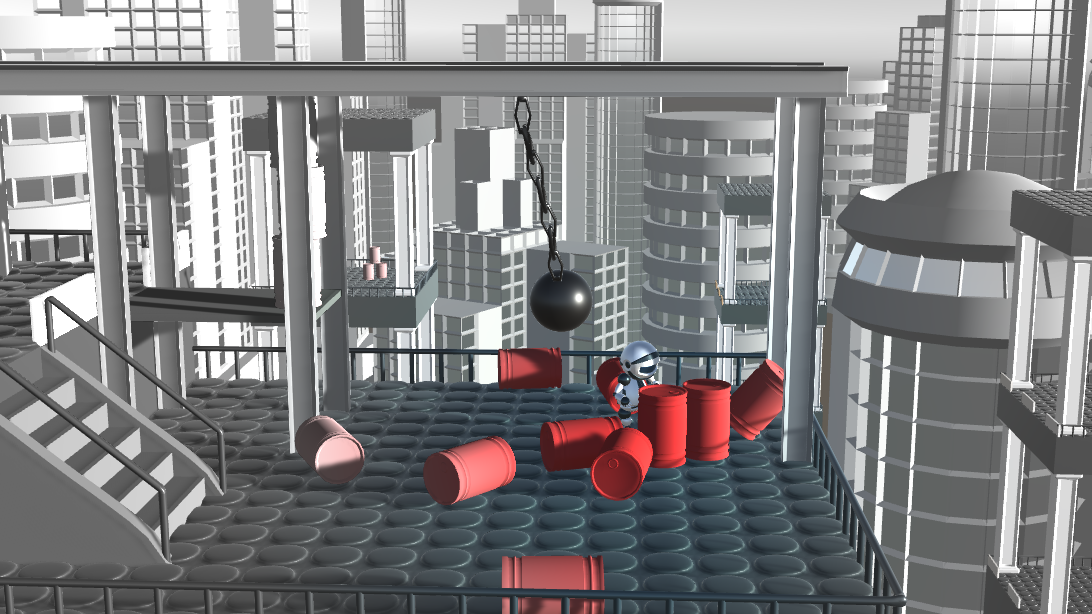 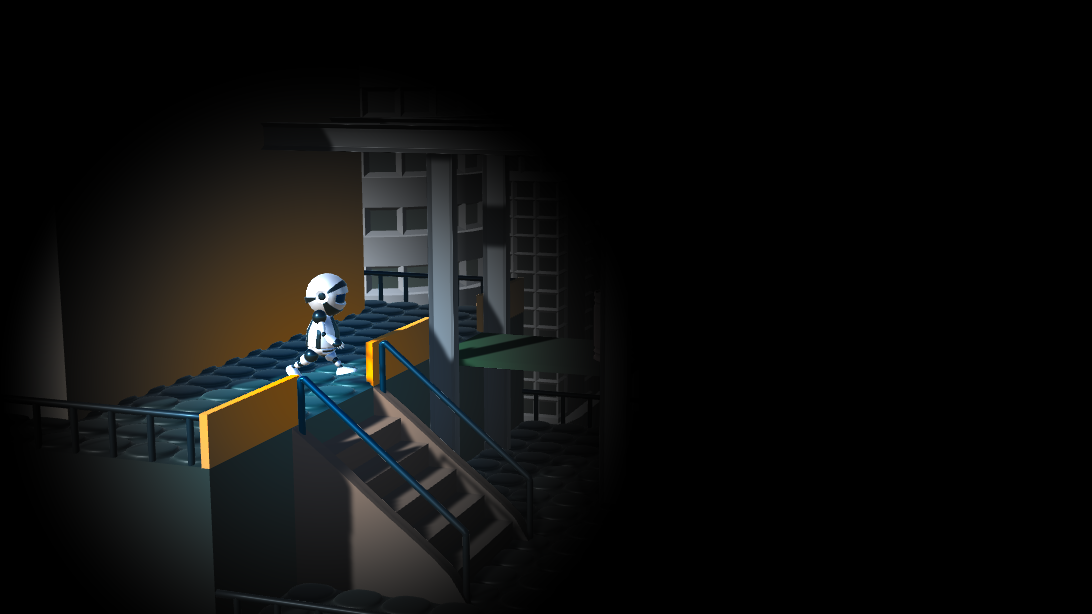 Konvolúció
Új C# szkript és Image Effect Shader
ConvolutionEffect és Convolution



(Írjuk át a nevet)
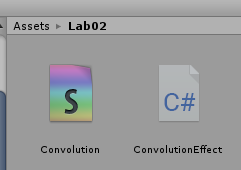 Shader "Custom/Convolution"
{
   Properties
   {
      _MainTex ("Texture", 2D) = "white" {}
   }
Konvolúció: C# szkript
Hasonló az eddigiekhez
[ExecuteInEditMode]
[RequireComponent(typeof(Camera))]
public class ConvolutionEffect : PostEffectsBase {

    void Start() {
        shader = Shader.Find("Custom/Convolution");
        CreateMaterial();
    }

    void OnRenderImage(RenderTexture source, RenderTexture destination) {
        if (CreateMaterial()) {
            Graphics.Blit(source, destination, material);
        }
        else {
            Graphics.Blit(source, destination);
        }
    }
}
Konvolúció: shader
Végig kell látogatnunk a szomszéd texeleket
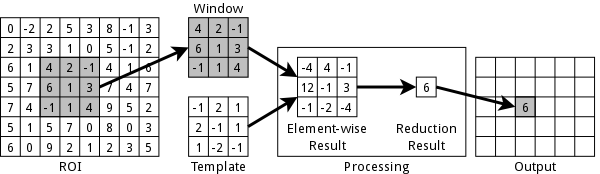 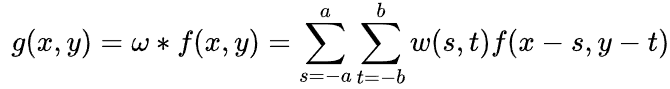 fixed4 frag (v2f i) : SV_Target
{
   fixed4 col = tex2D(_MainTex, i.uv);
Konvolúció: shader
Automatikusan kitöltött paraméter: texel méret
A felbontás reciproka
Textúra neve + ”_TexelSize” posztfix
Deklarálni kell a shaderben
sampler2D _MainTex;
float4 _MainTex_TexelSize;
Konvolúció: shader
float4 frag(v2f i) : SV_Target{
   float4 col = float4(0,0,0,0);
   const int kernelWidth = 3; // ablak szélessége
   float weights[kernelWidth*kernelWidth] = { // súlymátrix
      0, 0, 0,
      0, 1, 0, // mátrix középpontja: feldolgozott pixel
      0, 0, 0 };
   float weightSum = 0, weight = 0;
   for (int u = -kernelWidth / 2; u <= kernelWidth / 2; ++u) { // szomszédok (vízszintes)
      for (int v = -kernelWidth / 2; v <= kernelWidth / 2; ++v) { // szomszédok (függoleges)
         weight = weights[(u + kernelWidth / 2) * kernelWidth + (v + kernelWidth / 2)];
         col += weight * tex2D(_MainTex, i.uv + 
                                         float2(u*_MainTex_TexelSize.x, v*_MainTex_TexelSize.y));
         weightSum += weight; // súlyösszeg, normalizációhoz
      }
   }
   col /= weightSum + 0.001; // normalizáció
   return col;
}
Konvolúció: élesítés
float4 frag(v2f i) : SV_Target{
   float4 col = float4(0,0,0,0);
   const int kernelWidth = 3; // width of the filter window
   float weights[kernelWidth*kernelWidth] = { // filter weight matrix
      0,-1, 0,
     -1, 5,-1,
      0,-1, 0 };
   float weightSum = 0, weight = 0;
   for (int u = -kernelWidth / 2; u <= kernelWidth / 2; ++u) { // visit neighbours (horizontal)
      for (int v = -kernelWidth / 2; v <= kernelWidth / 2; ++v) { // visit neighbours (vertical)
         weight = weights[(u + kernelWidth / 2) * kernelWidth + (v + kernelWidth / 2)];
         col += weight * tex2D(_MainTex, i.uv + 
                                         float2(u*_MainTex_TexelSize.x, v*_MainTex_TexelSize.y));
         weightSum += weight; // sum up weights for normalization
      }
   }
   col /= weightSum + 0.001; // normalization
   return col;
}
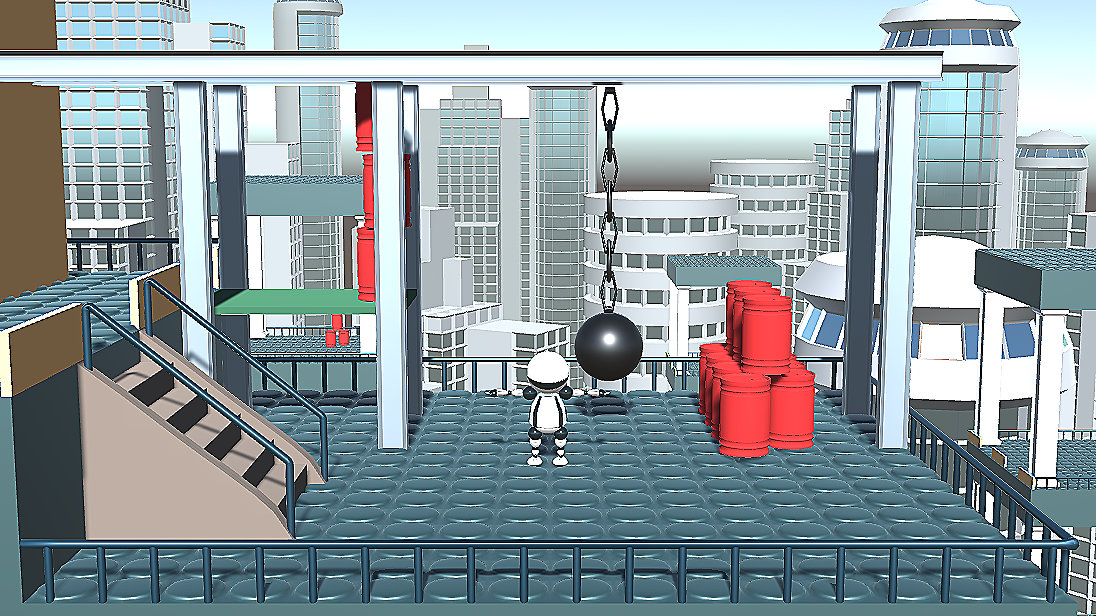 Élesítés (Unsharp masking)
Alapötlet: adjuk hozzá az éleket a képhez
0
0
0
-1
0
-1
0
0
0
=
+
-1
0
-1
5
1
4
-1
0
-1
0
0
0
-1
0
-1
0
0
0
Eredeti kép
Laplace operátor
Laplace operátor
A második deriváltat közelíti
A súlyösszeg nulla
     NE normalizáljunk
0
-1
0
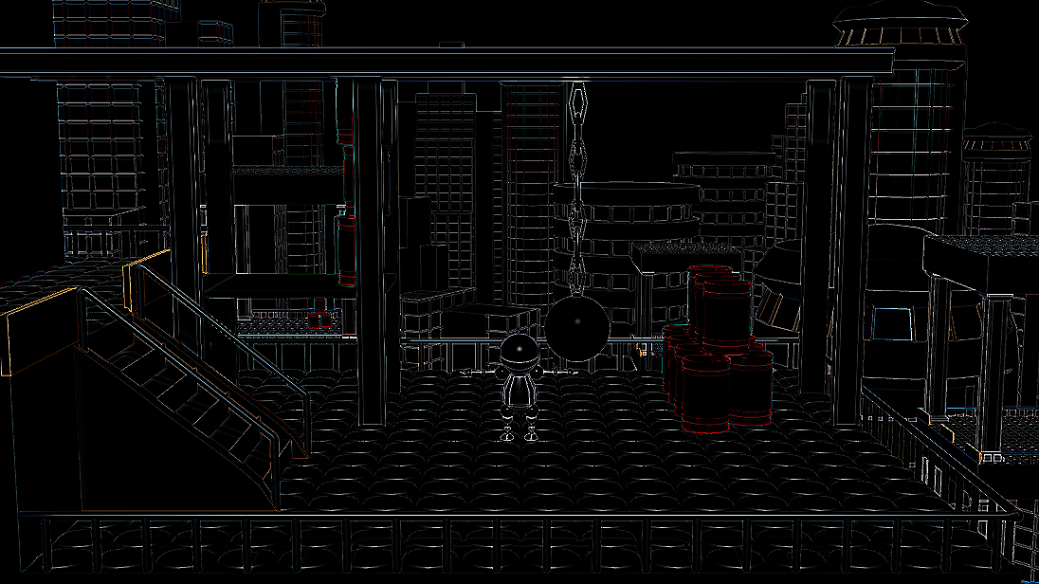 -1
4
-1
0
-1
0
Példa: Witcher 3
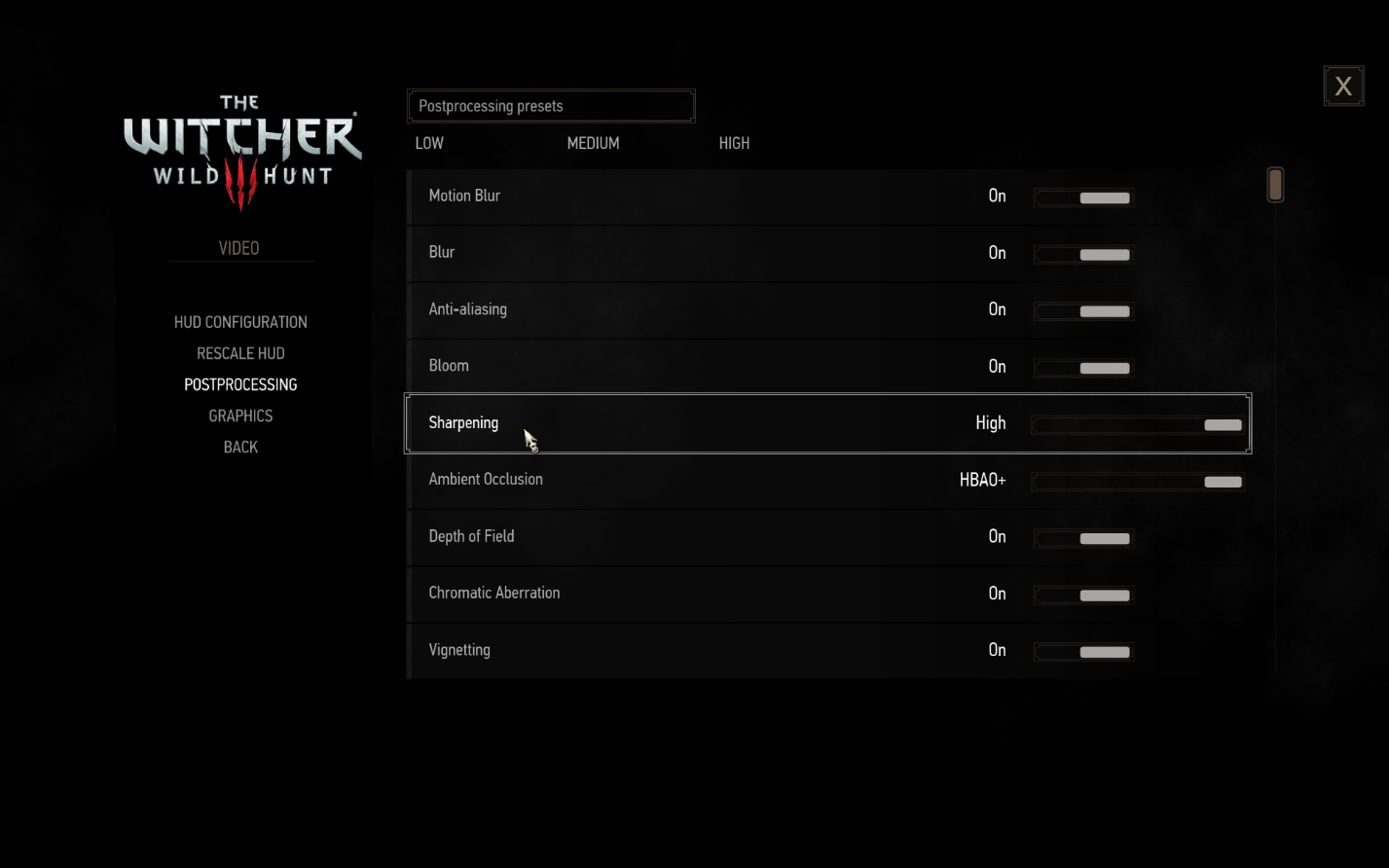 Példa : Witcher 3, sharpen on
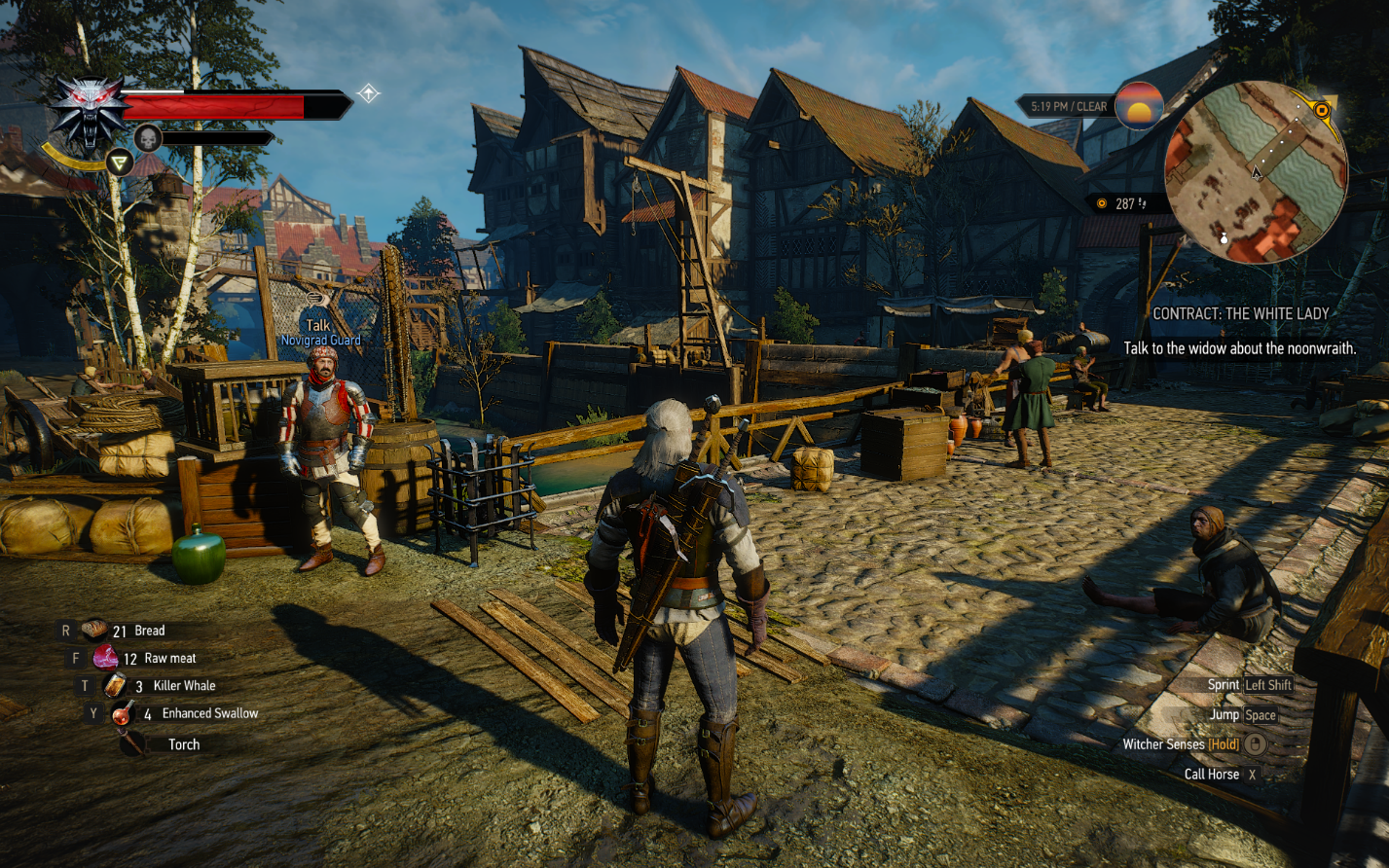 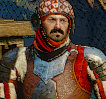 Példa : Witcher 3, sharpen off
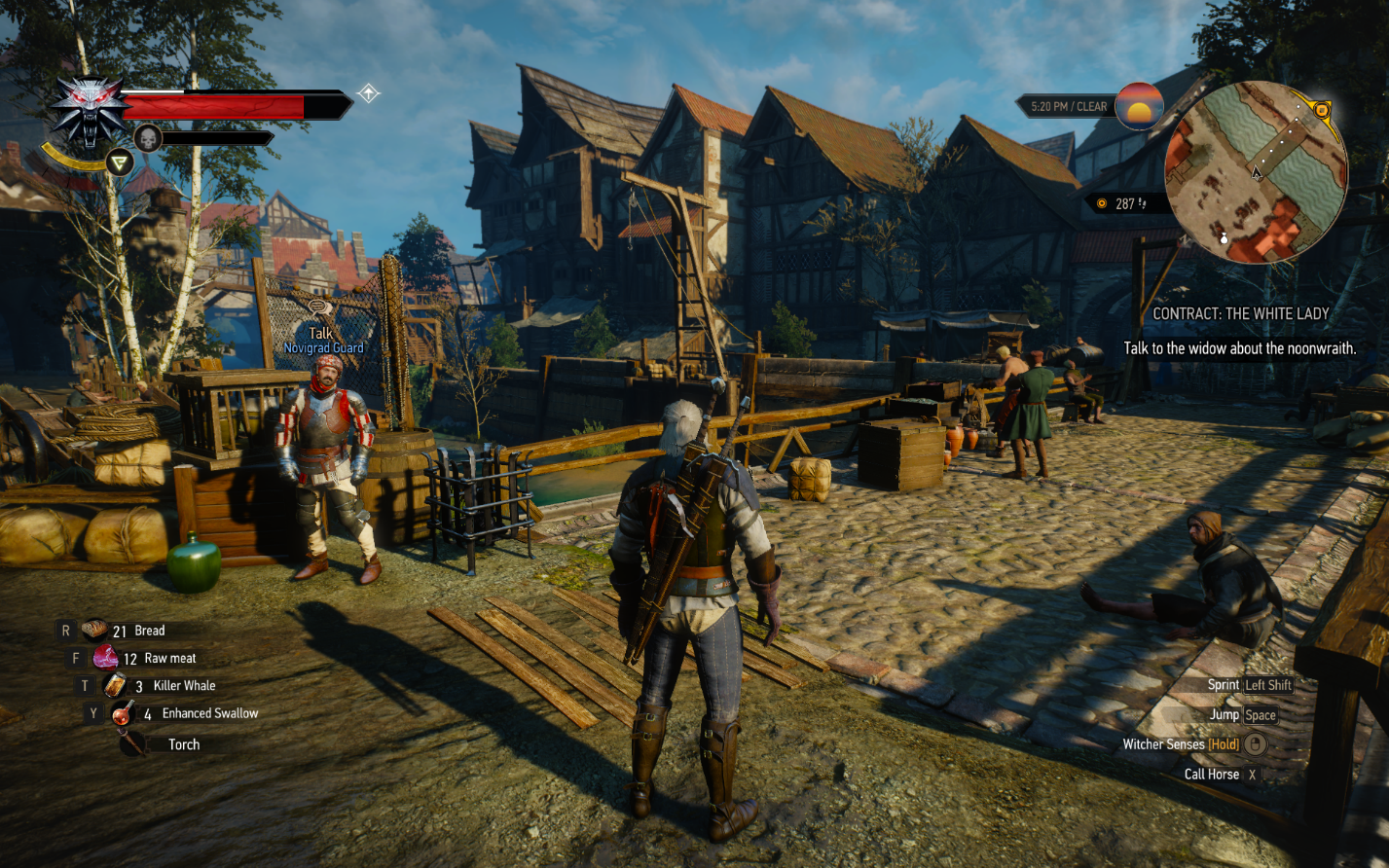 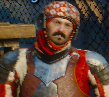 Teszt: dobozszűrő
Környezet átlaga
Elmos
A súlyok megegyeznek, nem kell eltárolnunk
Önmagában nem túl hasznos
Összetett effektekben szerepelhet lépésként
Most csak sebességmérésre használjuk
Teszt: dobozszűrő
Új fragmens shader
Uniform paraméter: kernel méret
#pragma fragment frag
#pragma fragment frag_box
sampler2D _MainTex;
float4 _MainTex_TexelSize;
int boxKernelWidth; // ablakméret, szkriptbol állítjuk
float4 frag_box(v2f i) : SV_Target{
   float4 col = float4(0,0,0,0);
   float weight = 1.0 / (float)boxKernelWidth / (float)boxKernelWidth; // konstans súly
   for (int u = -boxKernelWidth / 2; u <= boxKernelWidth / 2; ++u) {
      for (int v = -boxKernelWidth / 2; v <= boxKernelWidth / 2; ++v) {
         col += weight * tex2D(_MainTex, i.uv + float2(u*_MainTex_TexelSize.x, v*_MainTex_TexelSize.y));
      }
   }
   return col;
}
Kernel méret, C#
public class ConvolutionEffect : PostEffectsBase {

    [Range(3, 301)]
    public int boxKernelWindowWidth = 3;

    // ...

    void OnRenderImage(RenderTexture source, RenderTexture destination) {
        if (CreateMaterial()) {
            material.SetInt("boxKernelWidth", boxKernelWindowWidth);
            Graphics.Blit(source, destination, material);
        }
        else {
            Graphics.Blit(source, destination);
        }
    }
}
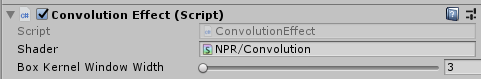 Milyen gyors a grafikus kártya?
Állítgassuk a kernel méretet!
Komplextiás: O(kernelWidth2)
Méretezzük át a game ablakot!
A feldolgozási idő lineáris a pixelek számában
(Legyünk óvatosak, az operációs rendszer lelőheti a GPU drivert, ha a shader néhány másodpercnél tovább fut)
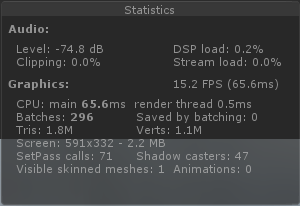 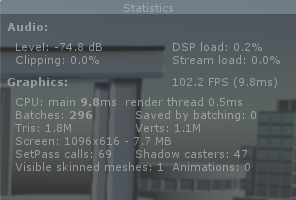 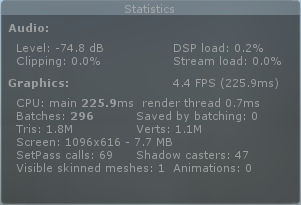 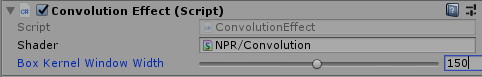 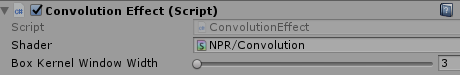 Multi-pass effektek
Sok effektet nem tudunk egy fragment shader hívásban implementálni
Példa: szeparábilis szűrők

Megoldások:
Egy C# script, multi-pass shader
Hívjuk meg a shader passokat manuálisan
Temporális rendertexture-re van szükség
GrabPass a shader-ben
Több C# scripts, mindegyik egy egy- vagy többmenetes shadert hív
Multi-pass shader
Új Image Effect Shader, ConvolutionMultipass



Név a shaderben: Custom/ConvolutionMultipass
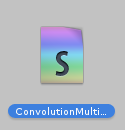 Shader "Custom/ConvolutionMultipass"
{
   Properties
   {
      _MainTex ("Texture", 2D) = "white" {}
   }
Multi-pass shader
Két pass, az egyik vízszinetes, a másik függőleges irányban mos el
Pass // elso menet: vizszintes iranyu szures
{
   CGPROGRAM

   // ... mint eddig, appdata, v2f, vert etc.
}

Pass // masodik menet: vizszintes iranyu szures
{
   CGPROGRAM   

   // ... mint eddig, appdata, v2f, vert etc.
}
Multi-pass shader
sampler2D _MainTex;
float4 _MainTex_TexelSize;
int boxKernelWidth;

float4 frag(v2f i) : SV_Target {
   float4 col = fixed4(0,0,0,0);
   float weight = 1.0 / (float)boxKernelWidth; // weight is constant
   for (int u = -boxKernelWidth / 2; u <= boxKernelWidth / 2; ++u) {
      col += weight *tex2D(_MainTex, i.uv + float2(u*_MainTex_TexelSize.x, 0));
   }
   return col;
}
Két pass, az egyik vízszinetes, a másik függőleges irányban mos el
Pass // elso menet: vizszintes iranyu szures
{
   CGPROGRAM

   // ... mint eddig, appdata, v2f, vert etc.
}

Pass // masodik menet: vizszintes iranyu szures
{
   CGPROGRAM   

   // ... mint eddig, appdata, v2f, vert etc.
}
sampler2D _MainTex;
float4 _MainTex_TexelSize;
int boxKernelWidth;

float4 frag(v2f i) : SV_Target {
   float4 col = float4(0,0,0,0);
   float weight = 1.0 / (float)boxKernelWidth; // weight is constant
   for (int v = -boxKernelWidth / 2; v <= boxKernelWidth / 2; ++v) {
      col += weight *tex2D(_MainTex, i.uv + float2(0, v*_MainTex_TexelSize.y));
   }
   return col;
}
Multi-pass effect, C# script, v. 1
void Start() {
        shader = Shader.Find("Custom/Convolution");
        shader = Shader.Find("Custom/ConvolutionMultipass");
        CreateMaterial();
    }

    void OnRenderImage(RenderTexture source, RenderTexture destination) {
        if (CreateMaterial()) {
            material.SetInt("boxKernelWidth", boxKernelWindowWidth);
            RenderTexture tmp = 
               RenderTexture.GetTemporary(source.width, source.height, 0, RenderTextureFormat.DefaultHDR);
            Graphics.Blit(source, destination, material);
            Graphics.Blit(source, tmp, material, 0);
            Graphics.Blit(tmp, destination, material, 1);
            tmp.Release();
        }
        else {
            Graphics.Blit(source, destination);
        }
    }
A Start nem hívódik újra az editorban, állítsuk be manuálisan is
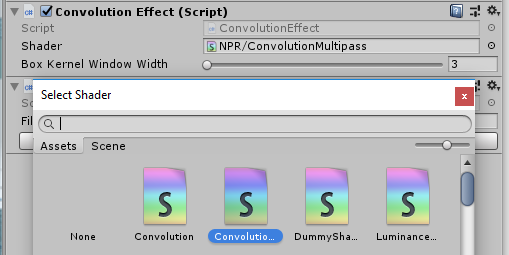 Multi-pass effect, C# script, v. 2
GrabPass a shaderben, nem kell rendertexture
A Graphics.Blit végig tudja hívni az összes passt
void OnRenderImage(RenderTexture source, RenderTexture destination) {
        if (CreateMaterial()) {
            material.SetInt("boxKernelWidth", boxKernelWindowWidth);
            Graphics.Blit(source, destination, material); // minden passt meghív
        }
        else {
            Graphics.Blit(source, destination);
        }
    }
Multi-pass effect, C# script, v. 2
GrabPass a shaderben, nem kell rendertexture
A Graphics.Blit végig tudja hívni az összes passt
Pass // first pass: horizontal filtering
{
   CGPROGRAM

   // ... same as before, appdata, v2f, vert etc.
}

// Az elozo pass eredmenye a kovetkezo passban a _GrabTexture neven lesz elerheto
GrabPass{}

Pass // second pass: vertical filtering
{
   CGPROGRAM   

   // ... same as before, appdata, v2f, vert etc.
}
Multi-pass effect, C# script, v. 2
GrabPass a shaderben, nem kell rendertexture
A Graphics.Blit végig tudja hívni az összes passt
sampler2D _GrabTexture;
float4 _GrabTexture_TexelSize;
int boxKernelWidth;

float4 frag(v2f i) : SV_Target{
   float4 col = float4(0,0,0,0);
   float weight = 1.0 / (float)boxKernelWidth; // weight is constant
   for (int v = -boxKernelWidth / 2; v <= boxKernelWidth / 2; ++v) {
      col += weight *tex2D(_GrabTexture, i.uv + 
                             float2(0, v*_GrabTexture_TexelSize.y));
   }
   return col;
}
Pass // first pass: horizontal filtering
{
   CGPROGRAM

   // ... same as before, appdata, v2f, vert etc.
}

// Az elozo pass eredmenye a kovetkezo passban a _GrabTexture neven lesz elerheto
GrabPass{}

Pass // second pass: vertical filtering
{
   CGPROGRAM   

   // ... same as before, appdata, v2f, vert etc.
}
Cseréljük le a _MainTex -et _GrabTexture re és a _MainTex_TexelSize -t _GrabTexture_TexelSize –ra a GrabPass utáni pass-ban
Függőleges tükrözés
A GrabPass néha tükrözi a képet
Az egyes platformokon más a kép origója (pl. OpenGL default: bal alsó, DirectX: bal felső)
Ha ez történik, tükrözzük manuálisan
#if UNITY_UV_STARTS_AT_TOP
   if (_GrabTexture_TexelSize.y < 0)
      i.uv.y = 1 - i.uv.y;
#endif
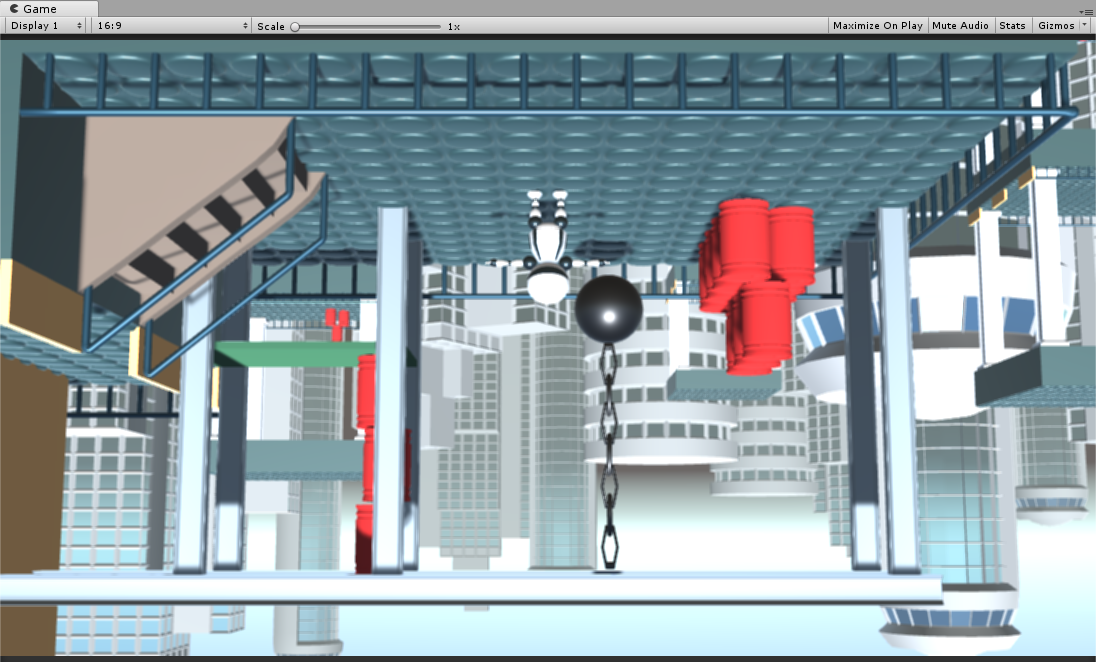 Feladat
Bloom (ragyogás) effekt
Többmenetes renderelés
Válogassuk ki a fényes pixeleket (luminancia nagy)
Mossuk el az előző képet
Adjuk hozzá az elmosott fényes pixeleket az eredeti képhez
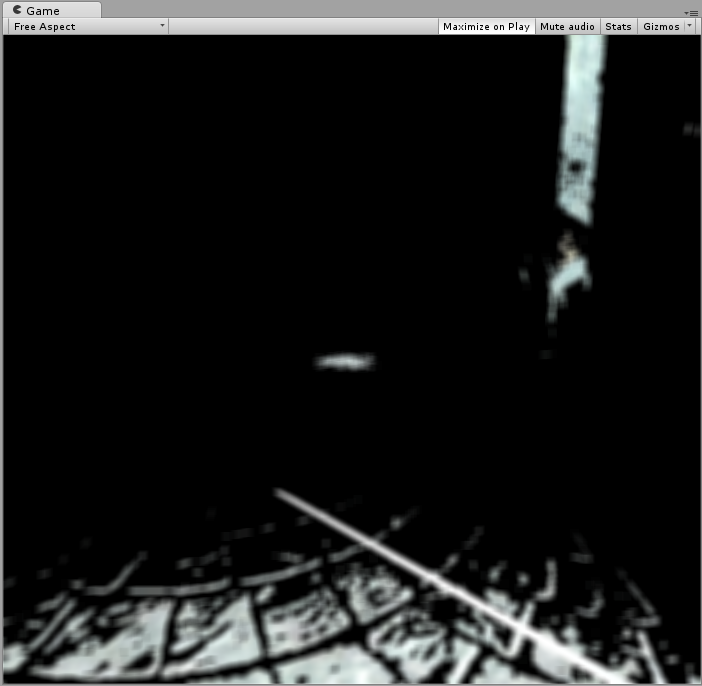 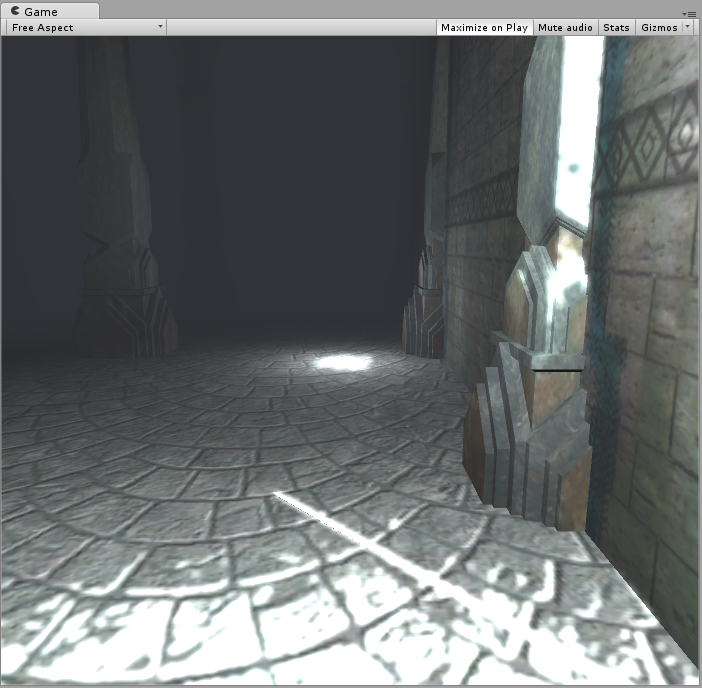 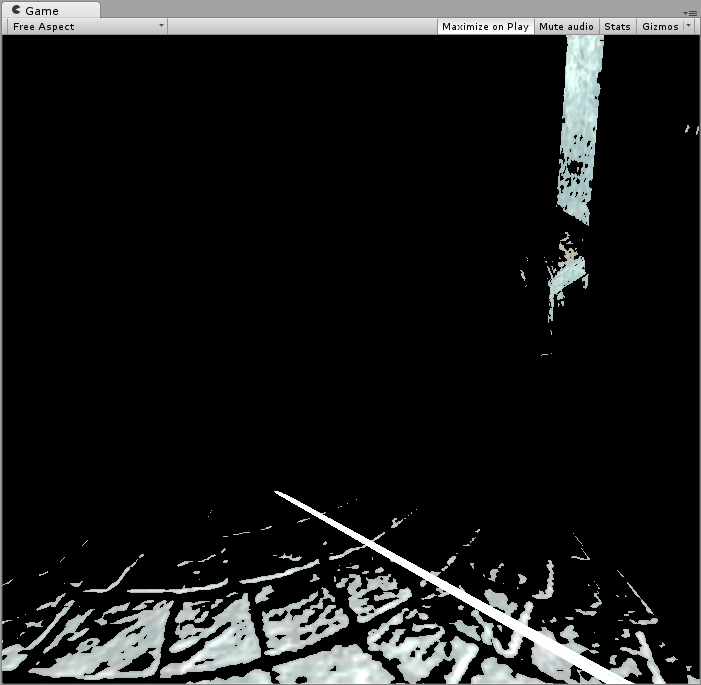 Mélységalapú effektek
Új C# szkript és Image Effect Shader
DepthEffect, DepthEffectShader

C# szkript váza a korábbiakkal megegyezik
Start-ban leellenőrizzük, hogy támogatott-e a mélység textúrába renderelése és beállítjuk, hogy a kamera rendereljen mélységképet
void Start() {
   shader = Shader.Find("Custom/DepthEffectsShader");
   if (
    !SystemInfo.SupportsRenderTextureFormat(RenderTextureFormat.Depth)
   ) {
      Debug.LogWarning("Depth rendering is not supported");
      enabled = false;
      return;
   }
   GetComponent<Camera>().depthTextureMode |= DepthTextureMode.Depth;
   CreateMaterial();
}
Mélységkirajzoló shader
sampler2D _MainTex;
sampler2D _CameraDepthTexture;
float4 frag_showdepth (v2f i) : SV_Target
{
   float4 col;
   float d = Linear01Depth(tex2D(_CameraDepthTexture, i.uv).x);
   d *= 10; // hogy lássunk valamit, ha kirajzoljuk a mélységképet
   col.rgb = d;
   col.a = 1;

   return col;
}
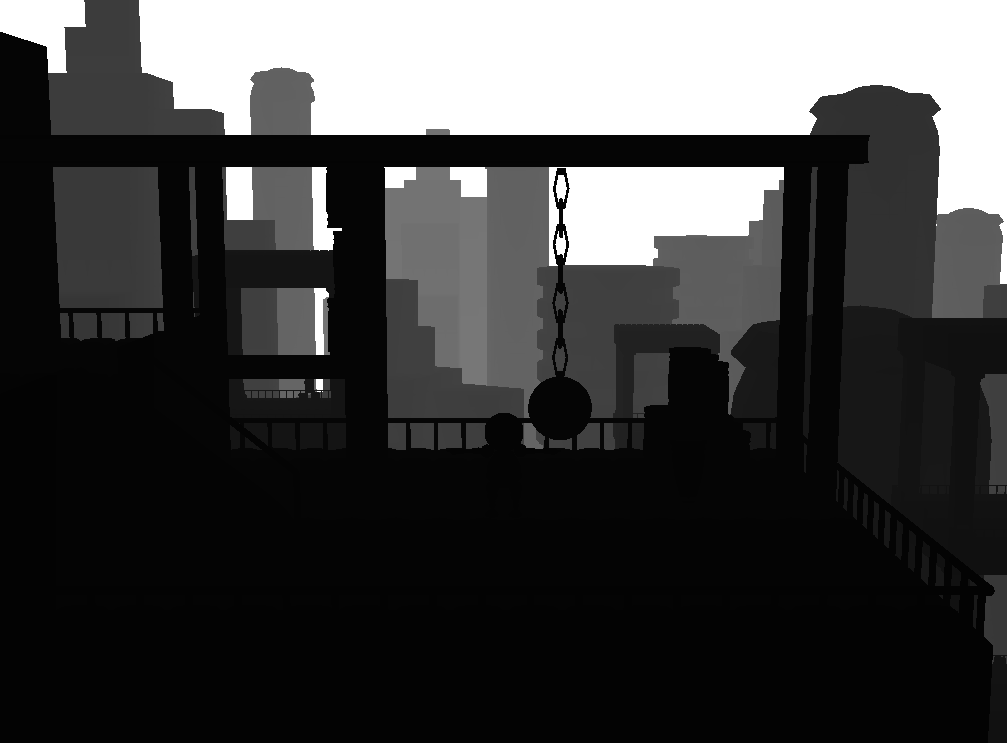 Mélységalapú éldetektálás
Él: nagy változás a mélységben
Leegyszerűsített változat:
float4 frag_depth_edge(v2f i) : SV_Target{
   float4 col = tex2D(_MainTex, i.uv);
   float d = Linear01Depth(tex2D(_CameraDepthTexture, i.uv).x);
   bool edge = false;
   float d_other = d;
   int radius = 3;
   for (int u = -radius / 2; u <= radius / 2; ++u) {
      for (int v = -radius / 2; v <= radius / 2; ++v) {
         d_other = tex2D(_CameraDepthTexture, i.uv + 
                   float2(u*_MainTex_TexelSize.x,v*_MainTex_TexelSize.y)).x;
         d_other = Linear01Depth(d_other);
         if (abs(d_other - d) > 0.01) edge = true;
      }
   }
   if (edge) col.rgb = 0;
   else col.rgb = 1;
   return col;
}
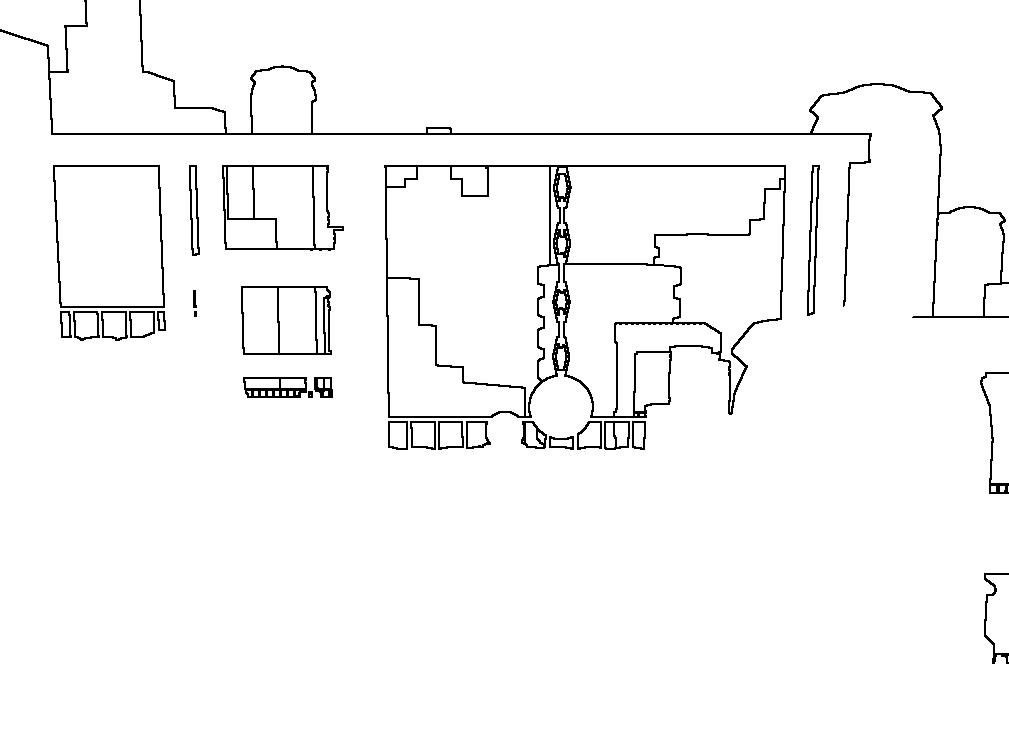 Köd
A mélység alapján összekeverjük a kirajzolt színt a köd színével
Tipp: vegyük kisebbre a kamera távoli vágósíkját
float3 fogColor;
float4 frag_depth_fog(v2f i) : SV_Target{
   float4 col = tex2D(_MainTex, i.uv);
   float d = Linear01Depth(tex2D(_CameraDepthTexture, i.uv).x);
   col = lerp(float4(fogColor,1),col,exp(-d));
   return col;
}
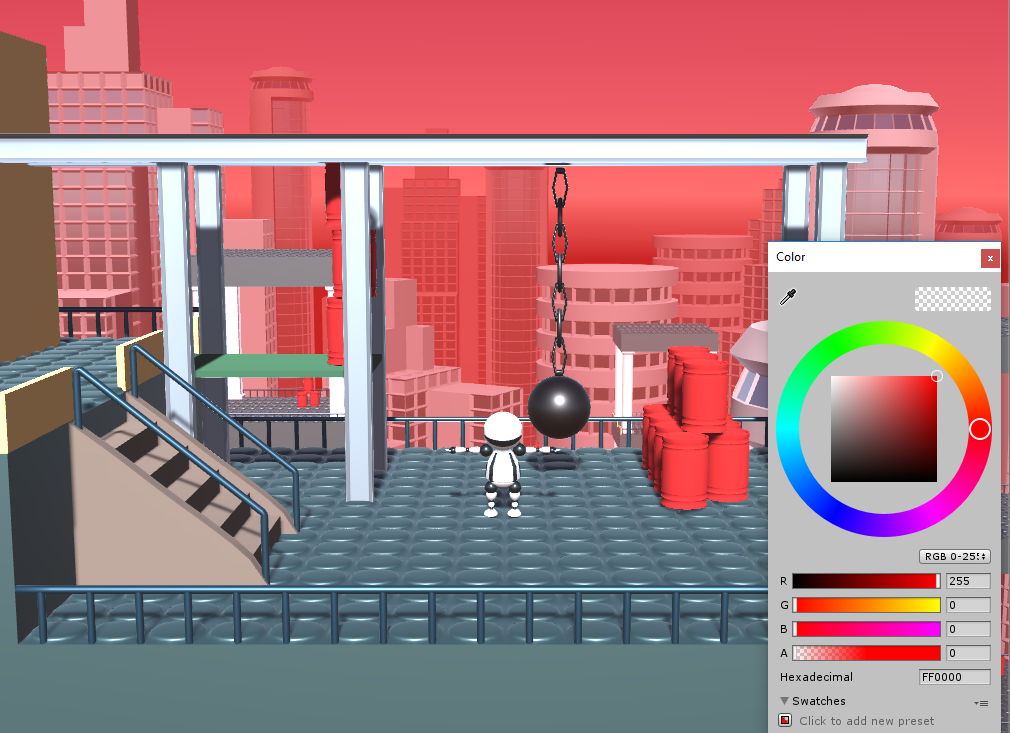 Mélységélesség
Ha a kamerában van lencse is, csak egy adott mélységben lévő dolgokat látunk élesen, ettől távolodva egyre elhomályosodik minden
Egyszerű implementáció: mossuk el a képet, a mélység alapján interpoláljunk az eredeti és az elmosott kép között
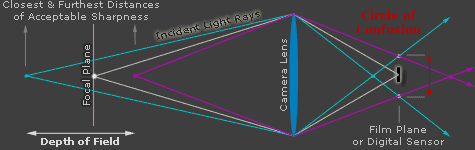 [Speaker Notes: Kép forrása: http://www.cambridgeincolour.com/tutorials/depth-of-field.htm]
Mélységélesség shader
float focalDistance;
float gamma;
float4 frag_dof(v2f i) : SV_Target{
   float4 col = tex2D(_MainTex, i.uv);
   float4 blurredCol = float4(0, 0, 0, 0);
   int radius = 7;
   for (int u = -radius / 2; u <= radius / 2; ++u) {
      for (int v = -radius / 2; v <= radius / 2; ++v) {
         blurredCol += tex2D(_MainTex, i.uv +
         float2(u*_MainTex_TexelSize.x, v*_MainTex_TexelSize.x));
      }
   }
   blurredCol /= (float)radius*radius;

   float d = Linear01Depth(tex2D(_CameraDepthTexture, i.uv).x);
   float f_dist = abs(d - focalDistance);
   col = lerp(col,blurredCol,min(f_dist * gamma * 10,1));
   return col;
}
Mélységélesség teszt
Camera.farClipPlane = 500, gamma = 0.5
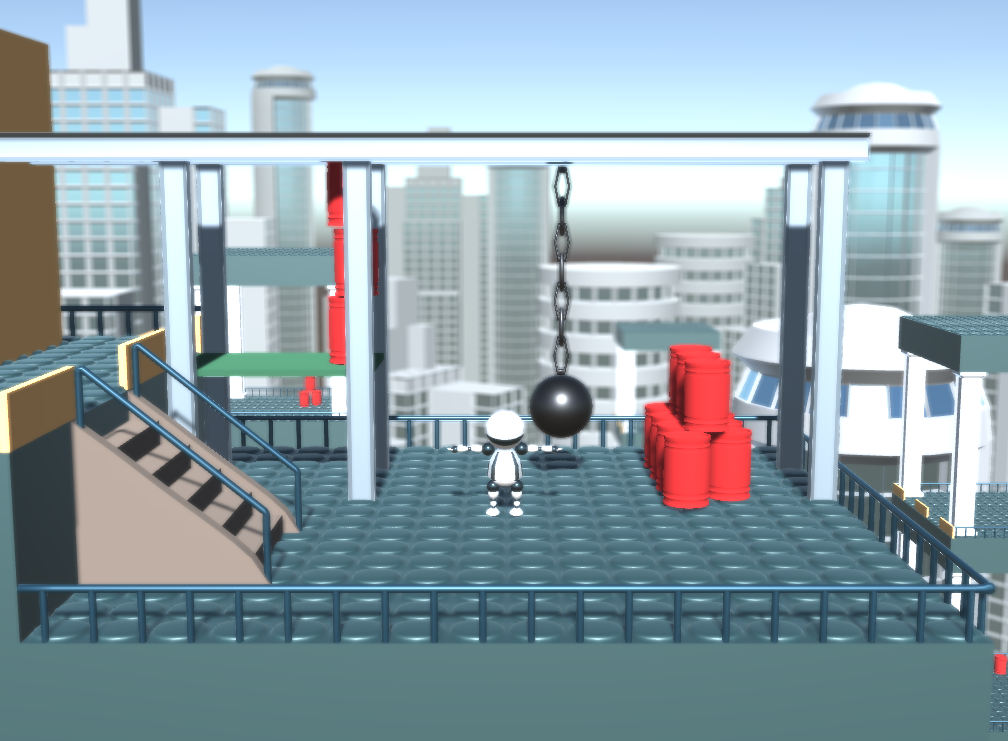 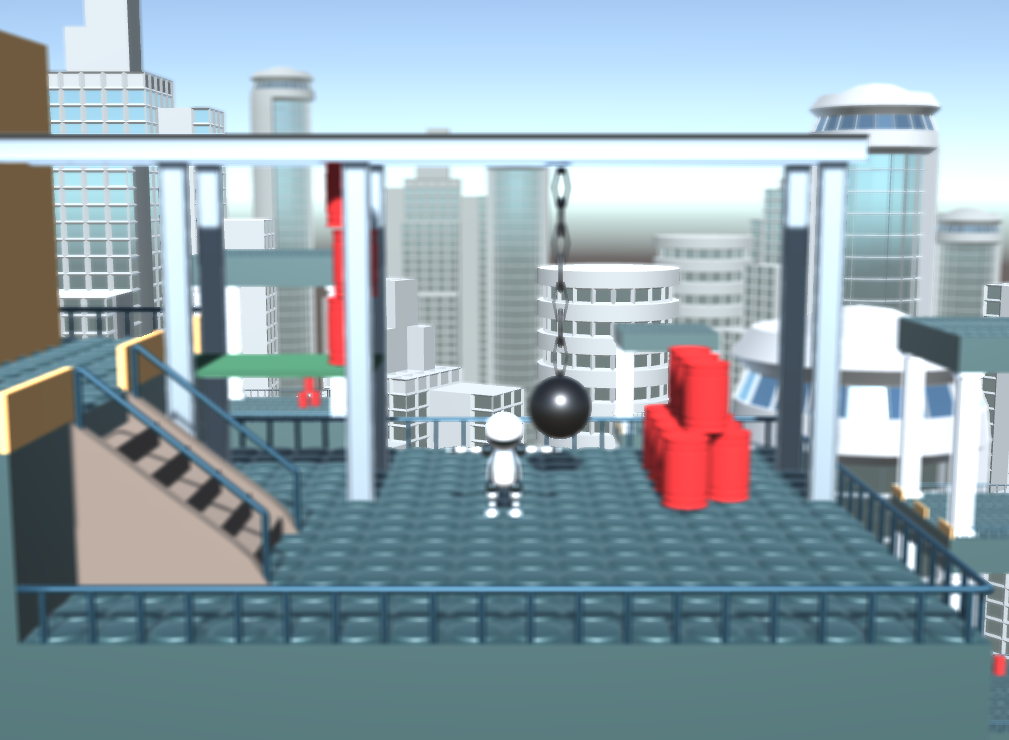 focalDistance = 0.5
focalDistance = 0.1
Vége